NHIỆT LIỆT CHÀO MỪNG CÁC EM ĐẾN VỚI BÀI HỌC MỚI
KHỞI ĐỘNG
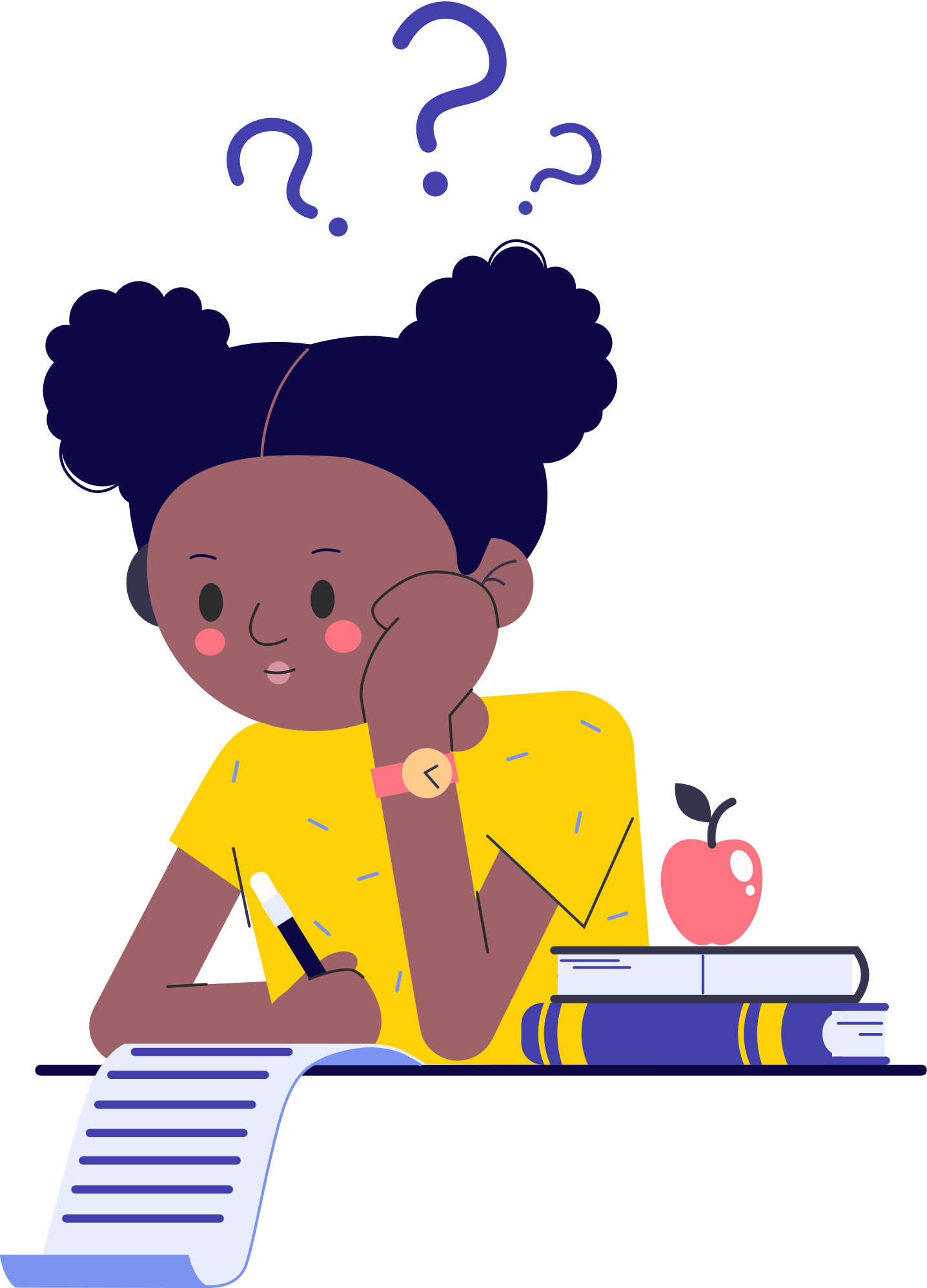 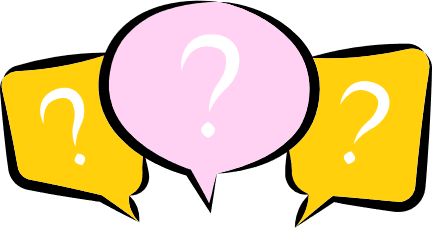 VD: Khi cho Fe tác dụng với dung dịch HCl thì xảy ra phản ứng hóa học sau:
Fe + 2HCl → FeCl2 + H2
Cần dùng bao nhiêu mol Fe để thu được 1,5 mol H2?
Bằng cách nào có thể tính được lượng chất tham gia và lượng chất sản phẩm trong một phản ứng hóa học
BÀI 6.
 TÍNH THEO PHƯƠNG TRÌNH HOÁ HỌC
NỘI DUNG BÀI HỌC
1
2
Tính lượng chất trong phương trình hóa học
Hiệu suất phản ứng
01
TÍNH LƯỢNG CHẤT TRONG PHƯƠNG TRÌNH HÓA HỌC
Tính lượng chất tham gia trong phản ứng
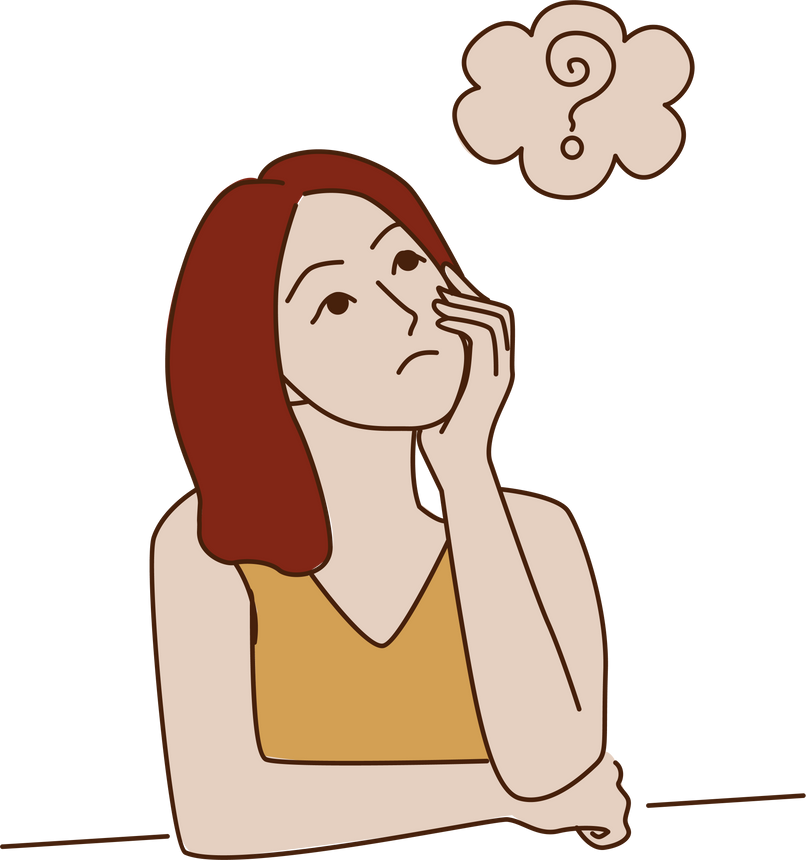 Khi cho Fe tác dụng với dung dịch HCl thì xảy ra phản ứng hóa học sau:
Fe + 2HCl → FeCl2 + H2
Cần dùng bao nhiêu mol Fe để thu được 1,5 mol H2?
Ví dụ 1
Theo phương trình hóa học:
1 mol Fe tham gia phản ứng sẽ thu được 1 mol H2.
Vậy: 1,5 mol Fe ………………………………1,5 mol H2.
Số mol Fe cần dùng để thu được 1,5 mol H2 là 1,5 mol.
BÀI GIẢI
2. Tính lượng chất sinh ra trong phản ứng
Hòa tan hết 0,65 gam Zn trong dung dịch HCl 1M, phản ứng xảy ra như sau:
Zn + 2HCl → ZnCl2 + H2
Tính khối lượng muối zinc chloride (ZnCl2) tạo thành sau phản ứng.
Ví dụ 2
Theo phương trình hóa học:
1 mol Zn tham gia phản ứng sẽ thu được 1 mol ZnCl2.
Vậy 0,01 mol Zn……………………………0,01 mol ZnCl2.
Khối lượng zinc chloride tạo thành sau phản ứng là:
m = n.M = 0,01. (65,0+35,5.2) = 1,36 (g)
BÀI GIẢI
Câu 1: Tính thể tích khí hydrogen thu được trong ví dụ trên 25oC, 1 bar
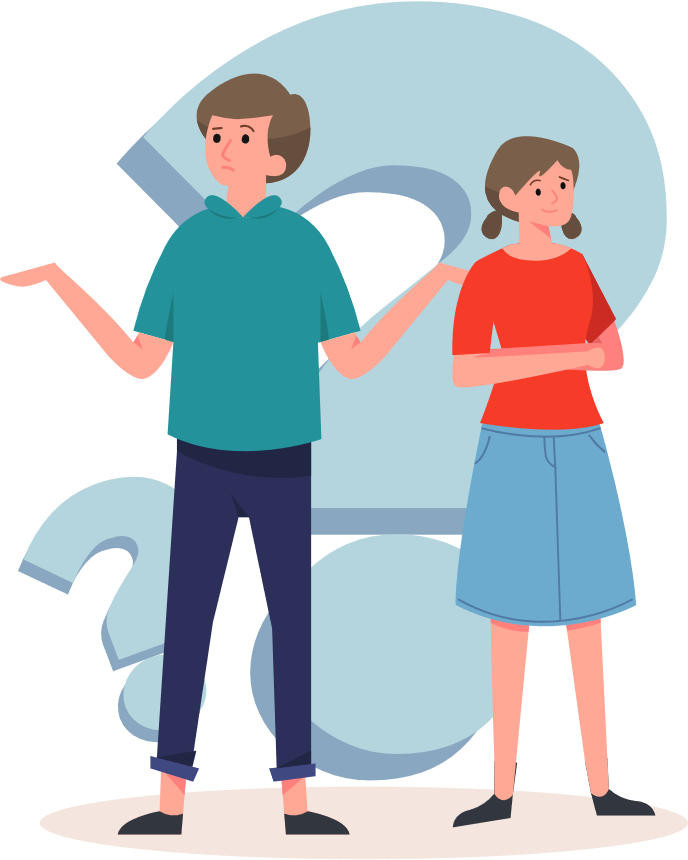 Câu 2: Khi cho Mg tác dụng với dung dịch H2SO4 loãng thì xảy ra phản ứng hóa học như sau: 
 Mg + H2SO4 → MgSO4 + H2
Sau phản ứng thu được 0,02 mol MgSO4 . Tính thể tích khí H2 thu được ở 25oC, 1 bar
PTHH: Zn + 2HCl → ZnCl2 + H2
PTHH:     1 mol                             1 mol
Phản ứng: 0,01 mol                       0,01 mol
Thể tích khí H2 thu được ( ở 25oC, 1 bar) là:
V= 0,01.24,79 = 0,2479 (L)
Câu trả lời 1
PTHH: Mg + H2SO4 → MgSO4 + H2
PTHH:     1mol                                1 mol
Phản ứng: 0,02 mol                        0,02 mol
Thể tích khí H2 thu được là:
V= 0,02. 24,79= 0,4958 (L)
Câu trả lời 2
Kết luận: Dựa vào phương trình hóa học, khi biết lượng một chất đã phản ứng hoặc lượng chất tạo thành, tính được lượng các chất còn lại.
02
HIỆU SUẤT PHẢN ỨNG
2. Khái niệm hiệu suất phản ứng
Ví dụ 1
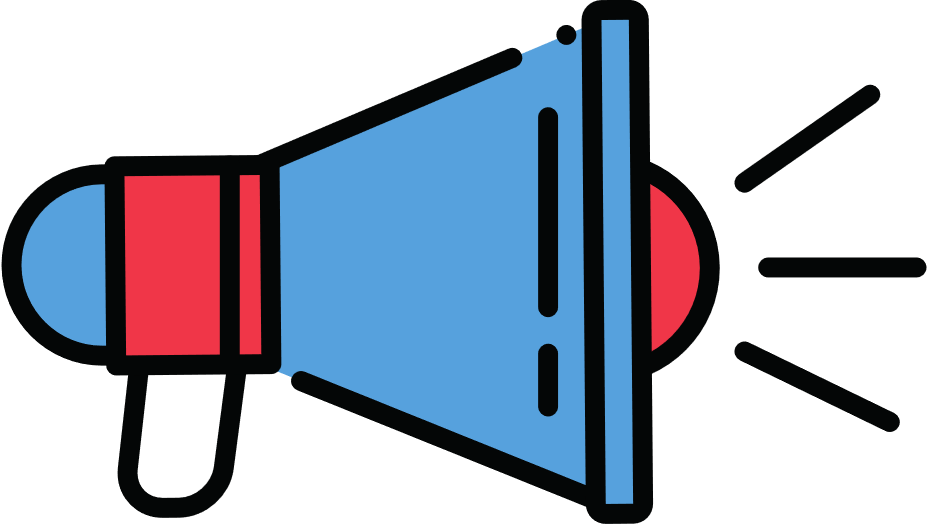 2. Khái niệm hiệu suất phản ứng
Ví dụ 2
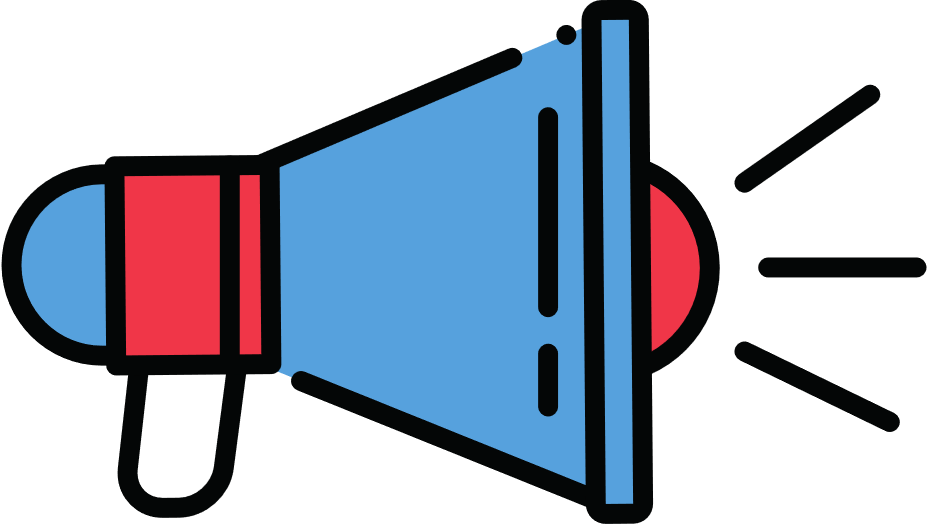 Với hiệu suất phản ứng nhỏ hơn 100%, khi đó
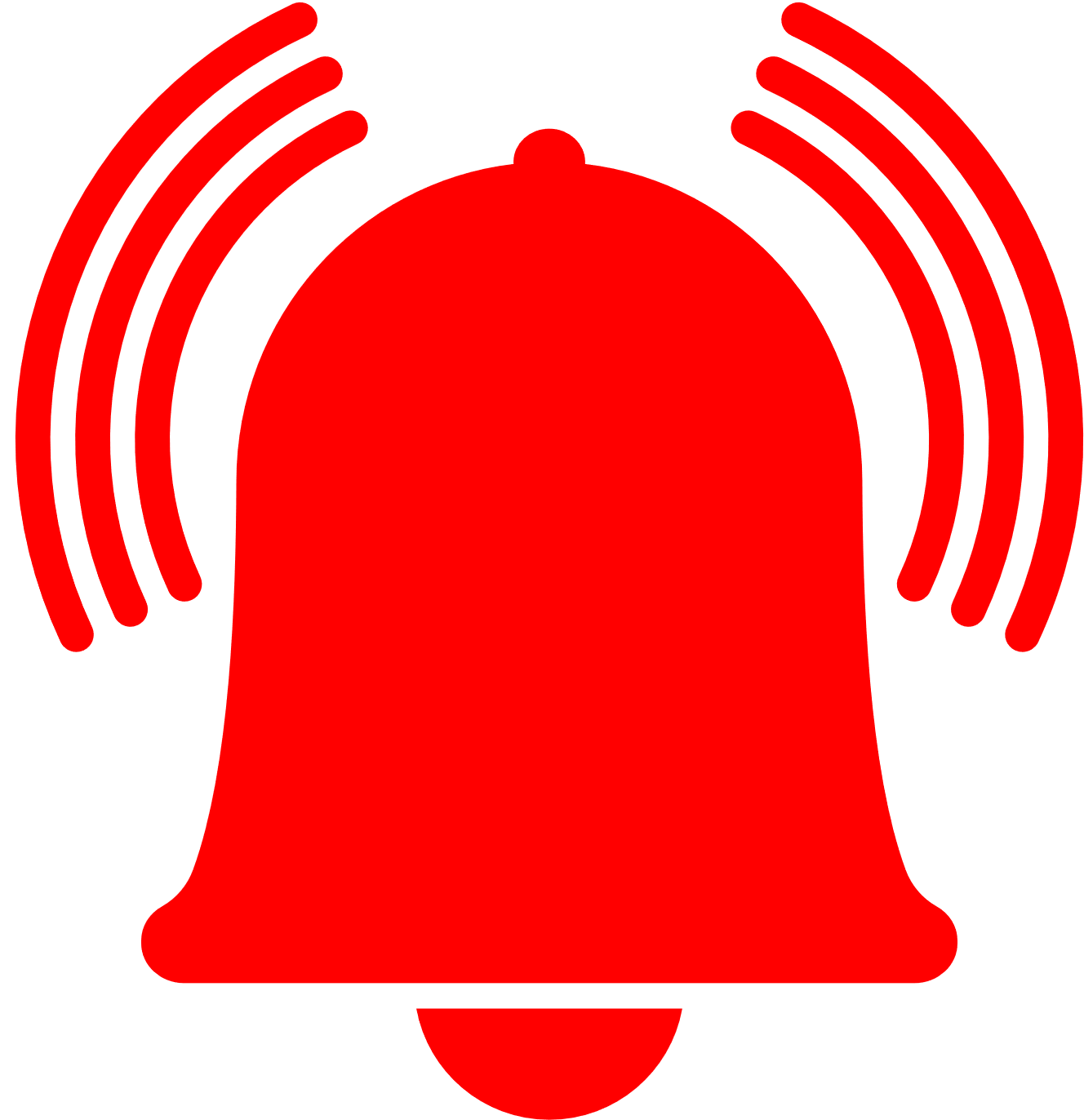 Lượng chất phản ứng dùng trên thực tế sẽ lớn lơn lượng tính theo phương trình hóa học (theo lý thuyết)
Lượng sản phẩm thu được trên thực tế sẽ nhỏ hơn lượng tính theo phương trình hóa học
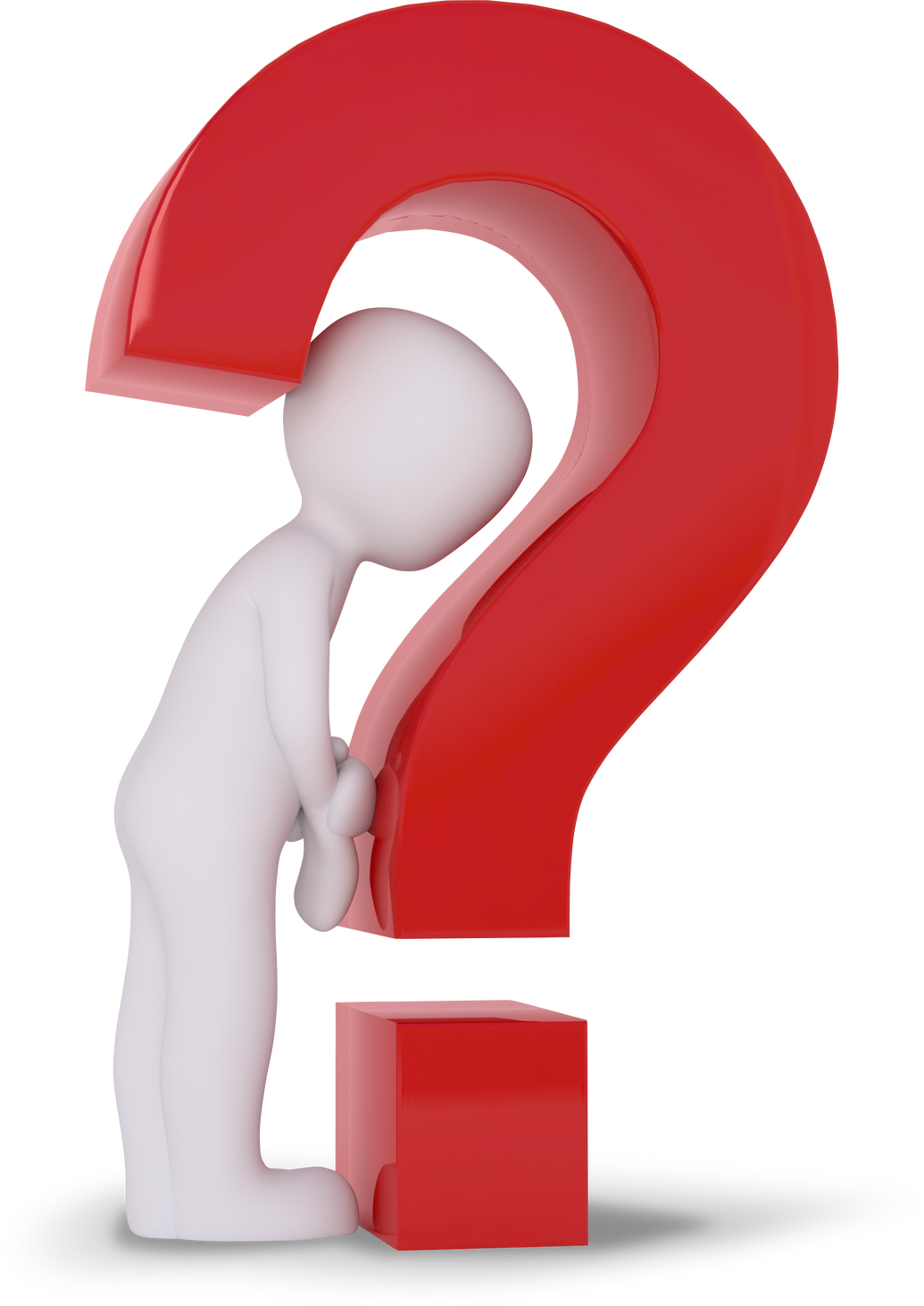 Câu hỏi: Khi nung nóng xảy ra phản ứng hóa học sau (phản ứng nhiệt phân):
Biết rằng hiệu suất phản ứng nhỏ hơn 100%.
- Khi nhiệt phân 1 mol thì thu được số mol lớn hơn/nhỏ hơn/ bằng 1,5 mol?
- Để thu được 0,3 mol thì cần số mol lớn hơn/ nhỏ hơn/ bằng 0,2 mol?
Nhỏ hơn
Lớn hơn
2. Tính hiệu suất của phản ứng
m’ : khối lượng chất sản phẩm thực tế
m: khối lượng chất theo sản phẩm lý thuyết
n’ : số mol chất sản phẩm thực tế
n: số mol chất sản phẩm lý thuyết
Câu hỏi: Nung 10 gam calcium carbonate (thành phần chính của đá vôi), thu được khí carbon dioxide và m gam vôi sống. Giả thiết hiệu suất phản ứng là 80%, xác định m.
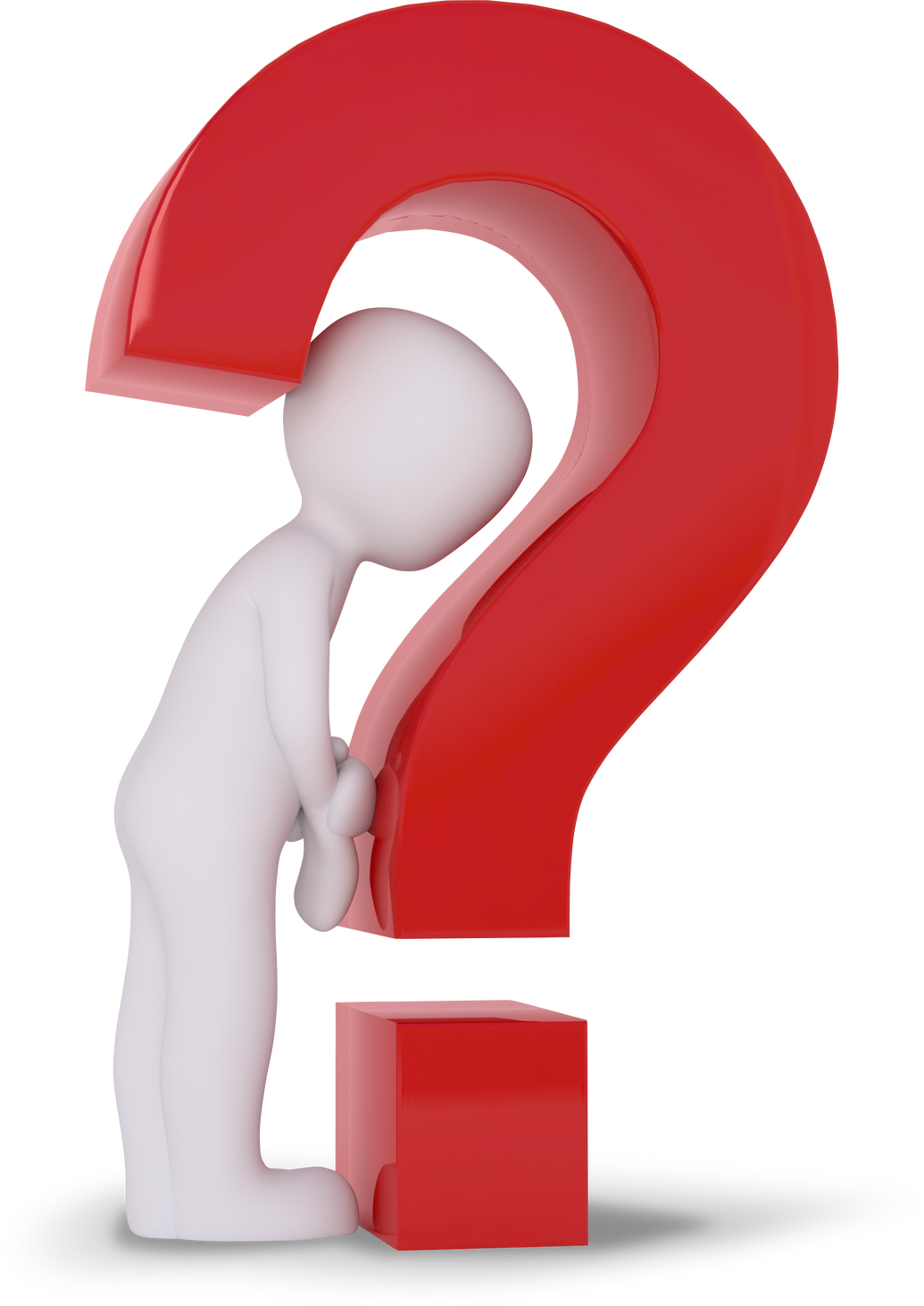 Cách 1
Câu hỏi: Nung 10 gam calcium carbonate (thành phần chính của đá vôi), thu được khí carbon dioxide và m gam vôi sống. Giả thiết hiệu suất phản ứng là 80%, xác định m.
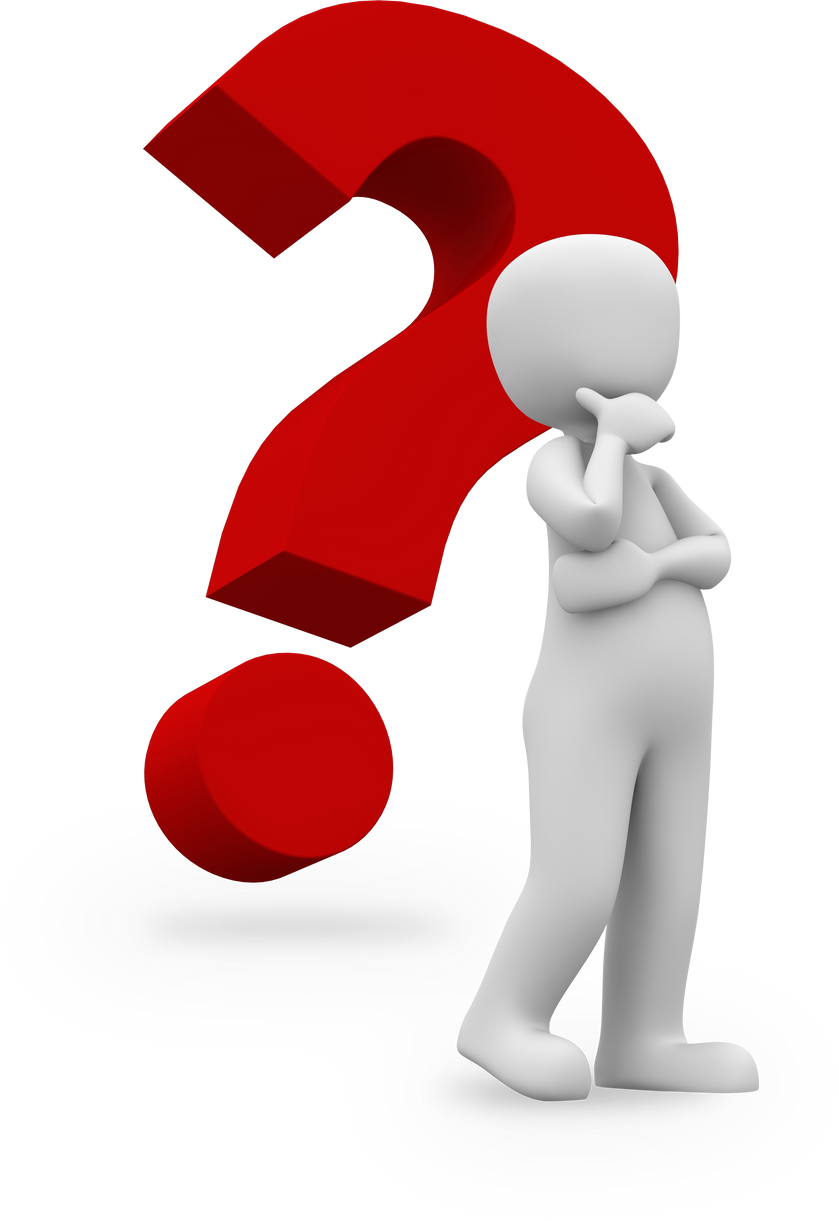 Cách 2
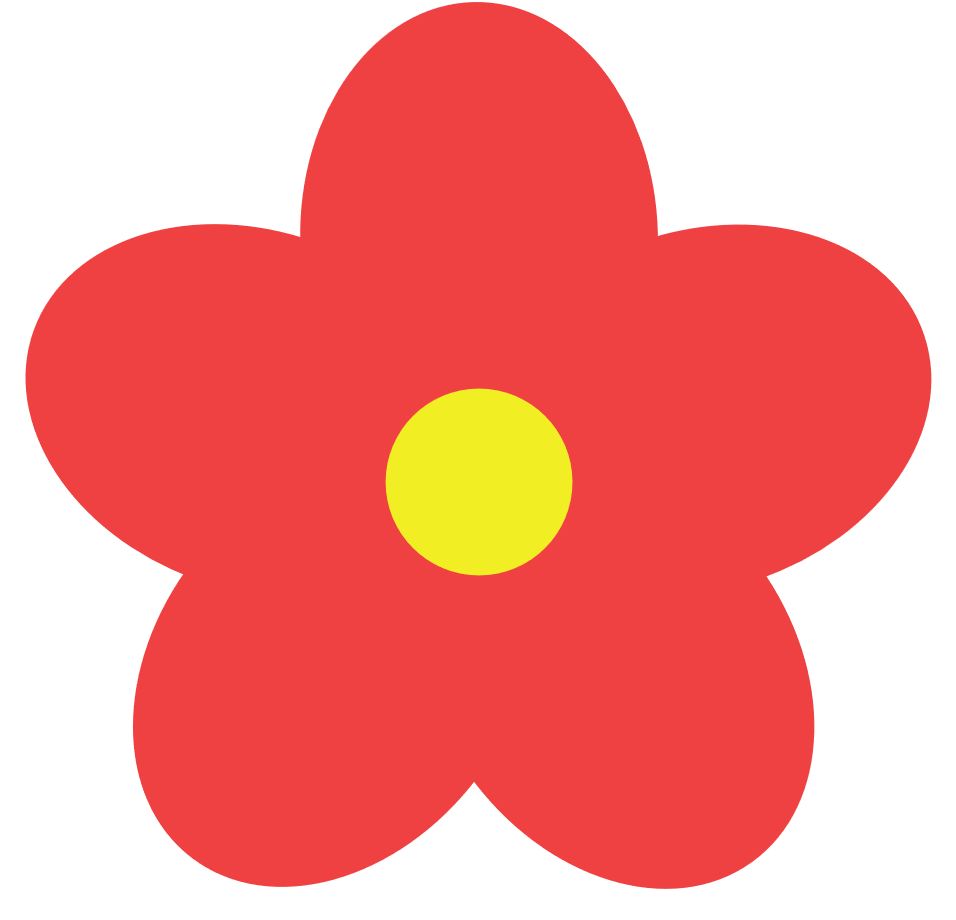 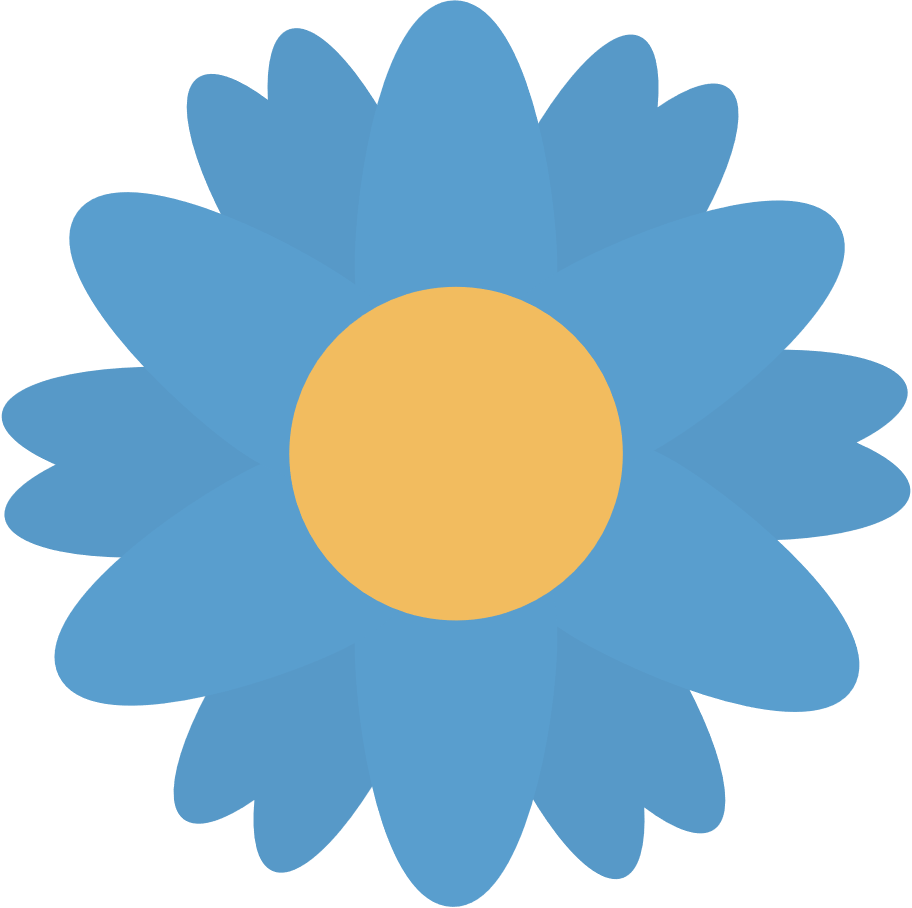 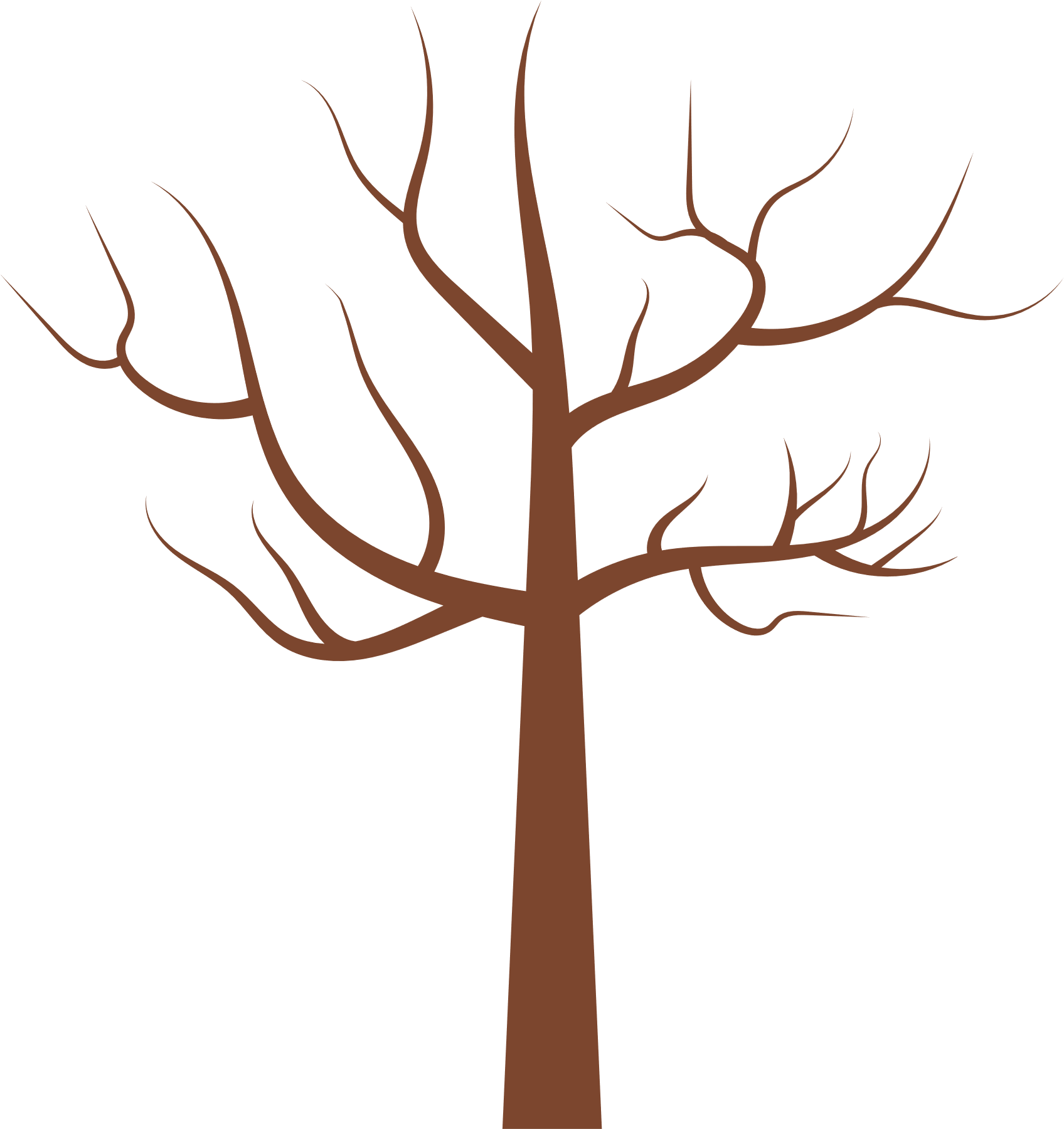 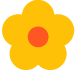 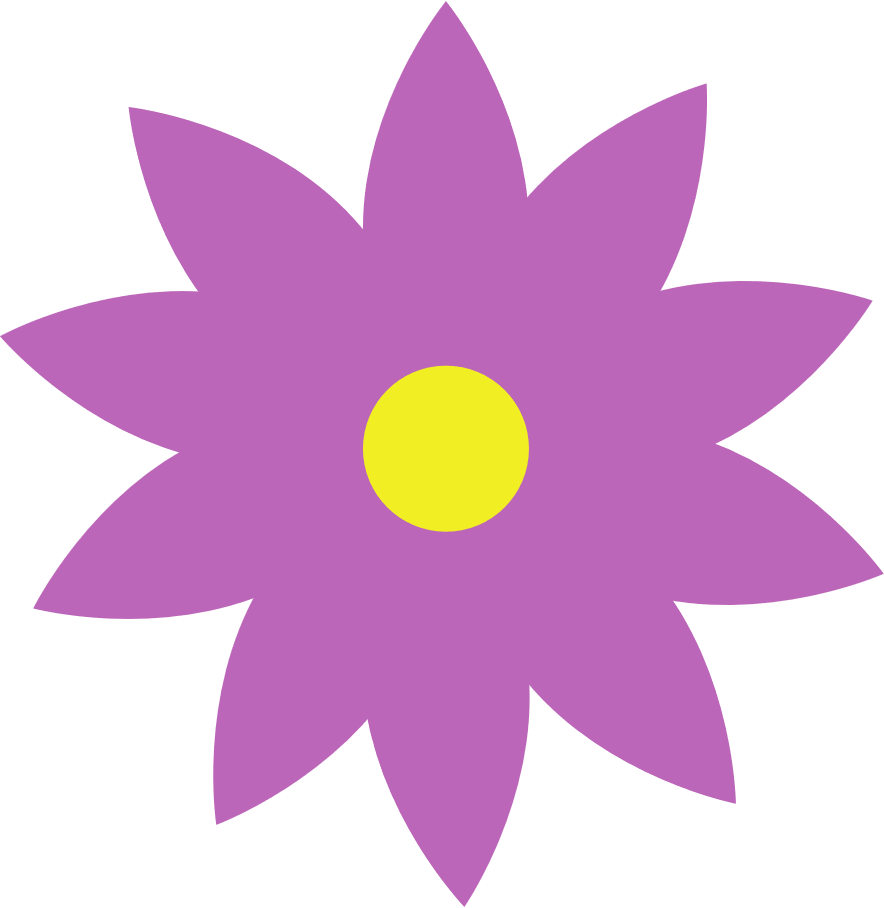 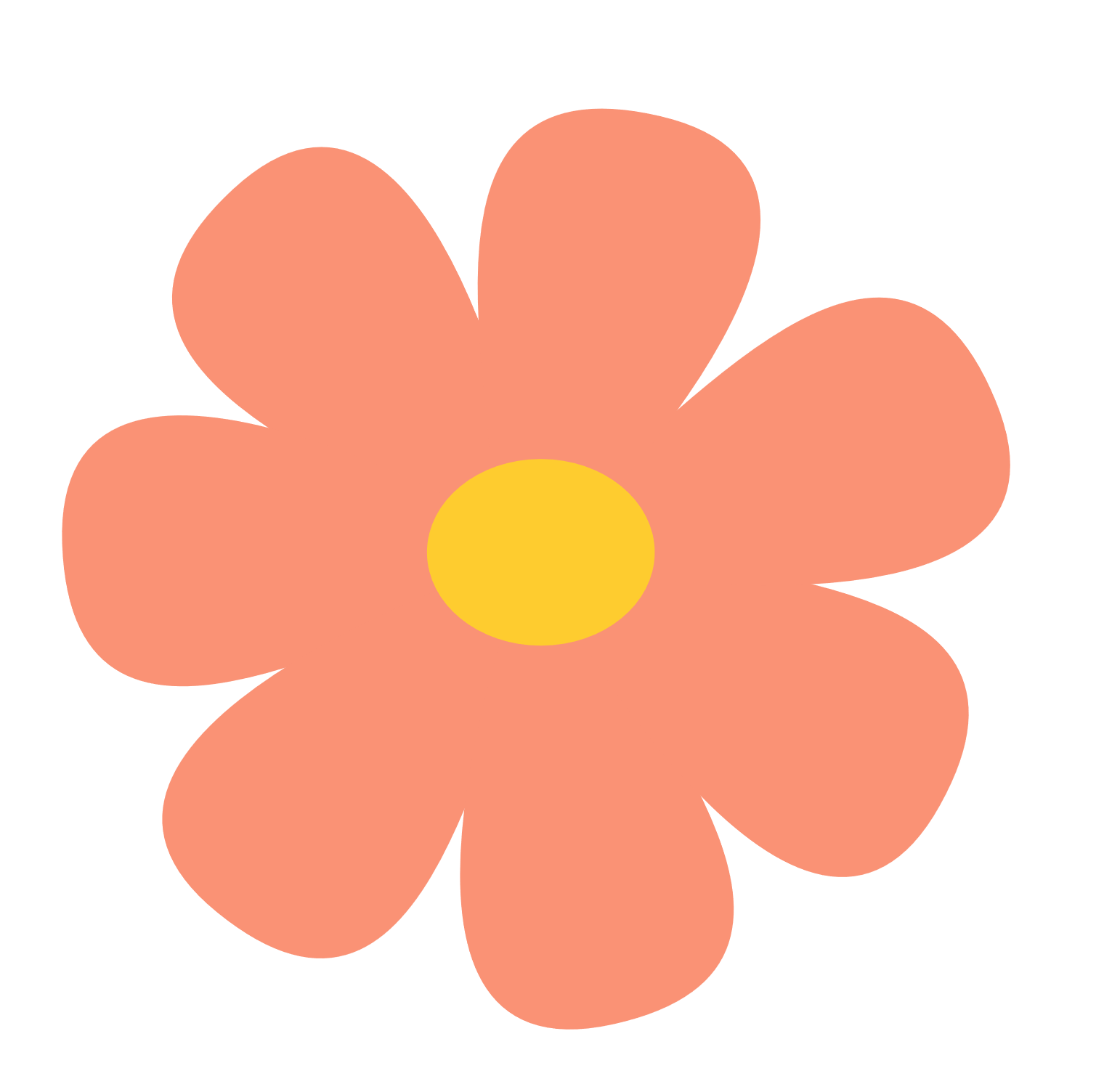 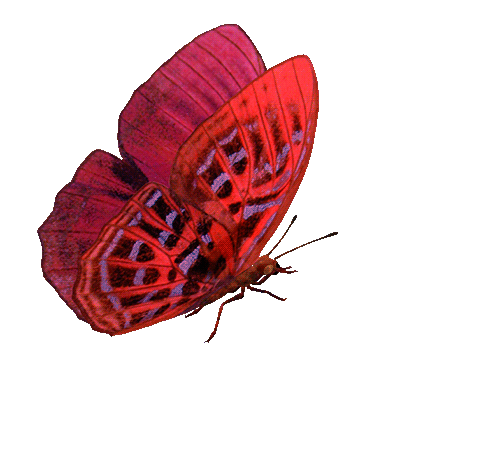 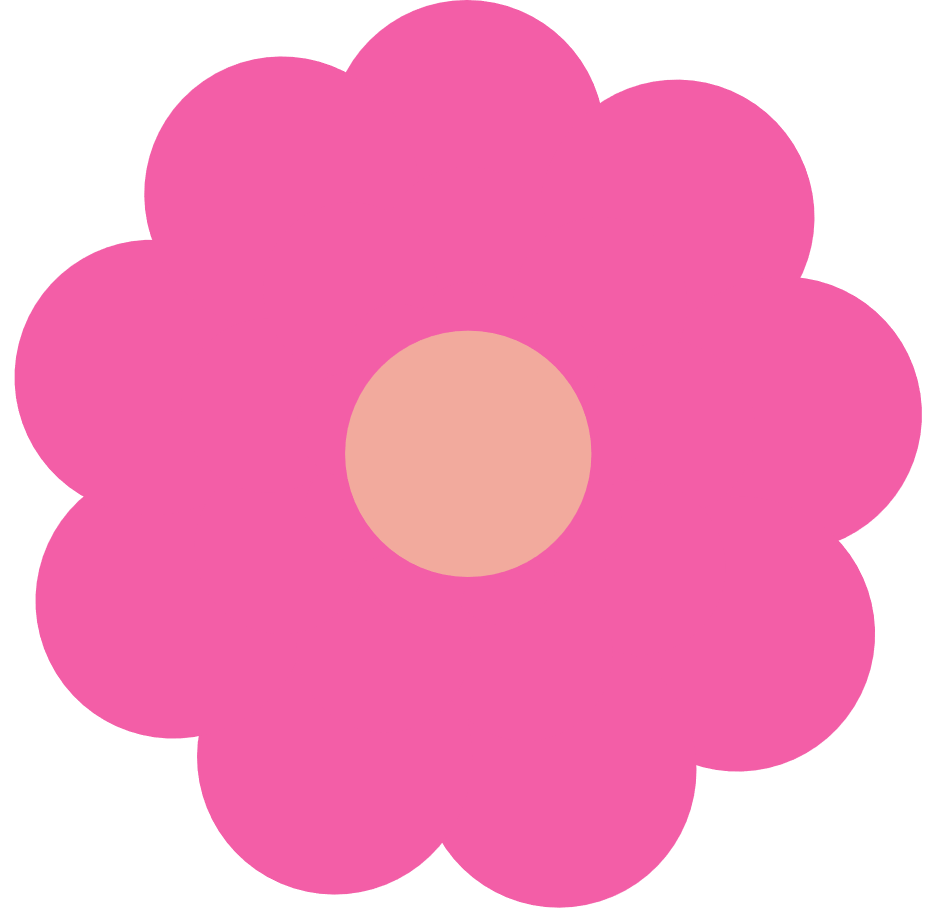 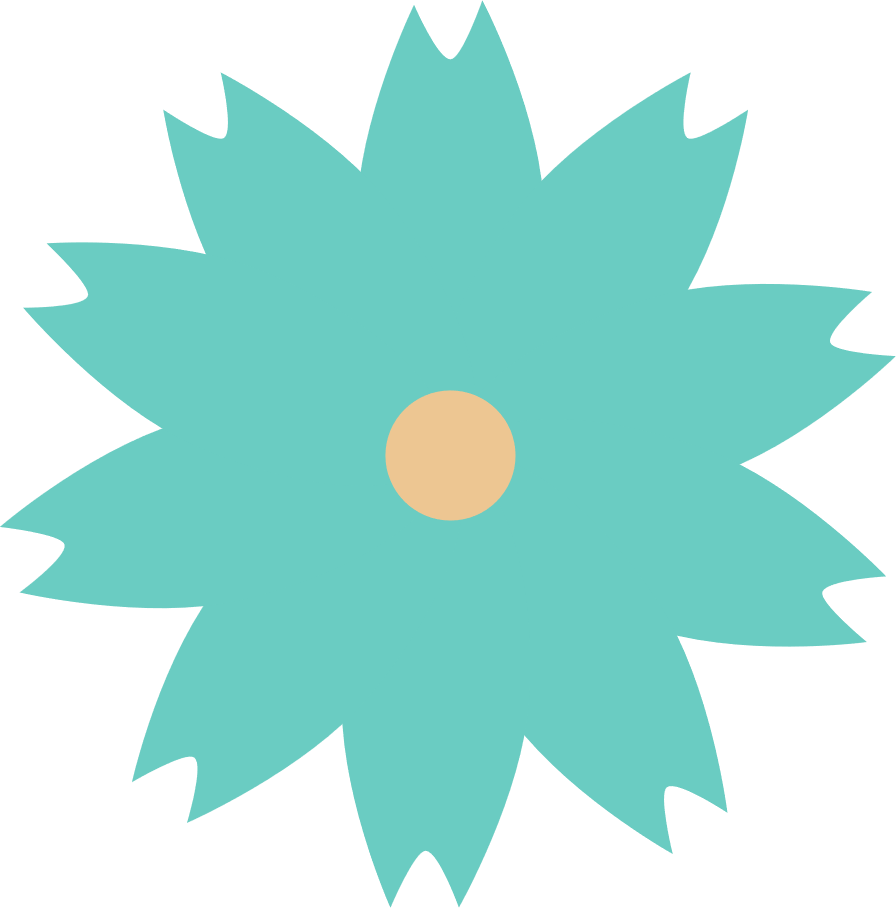 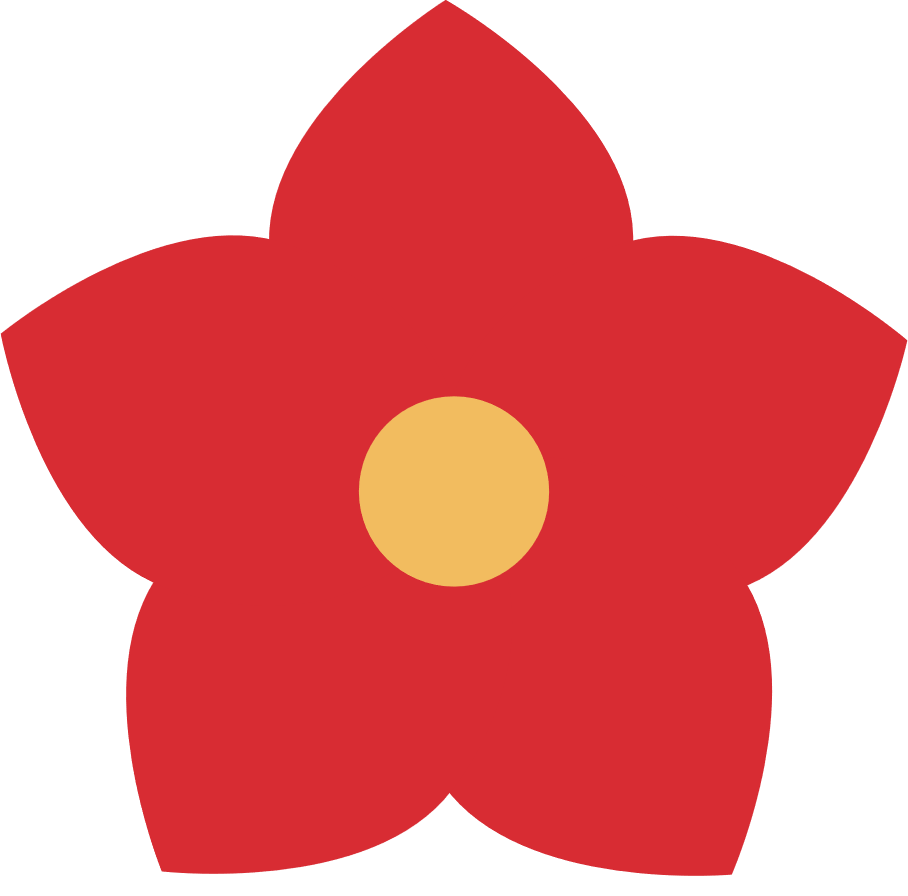 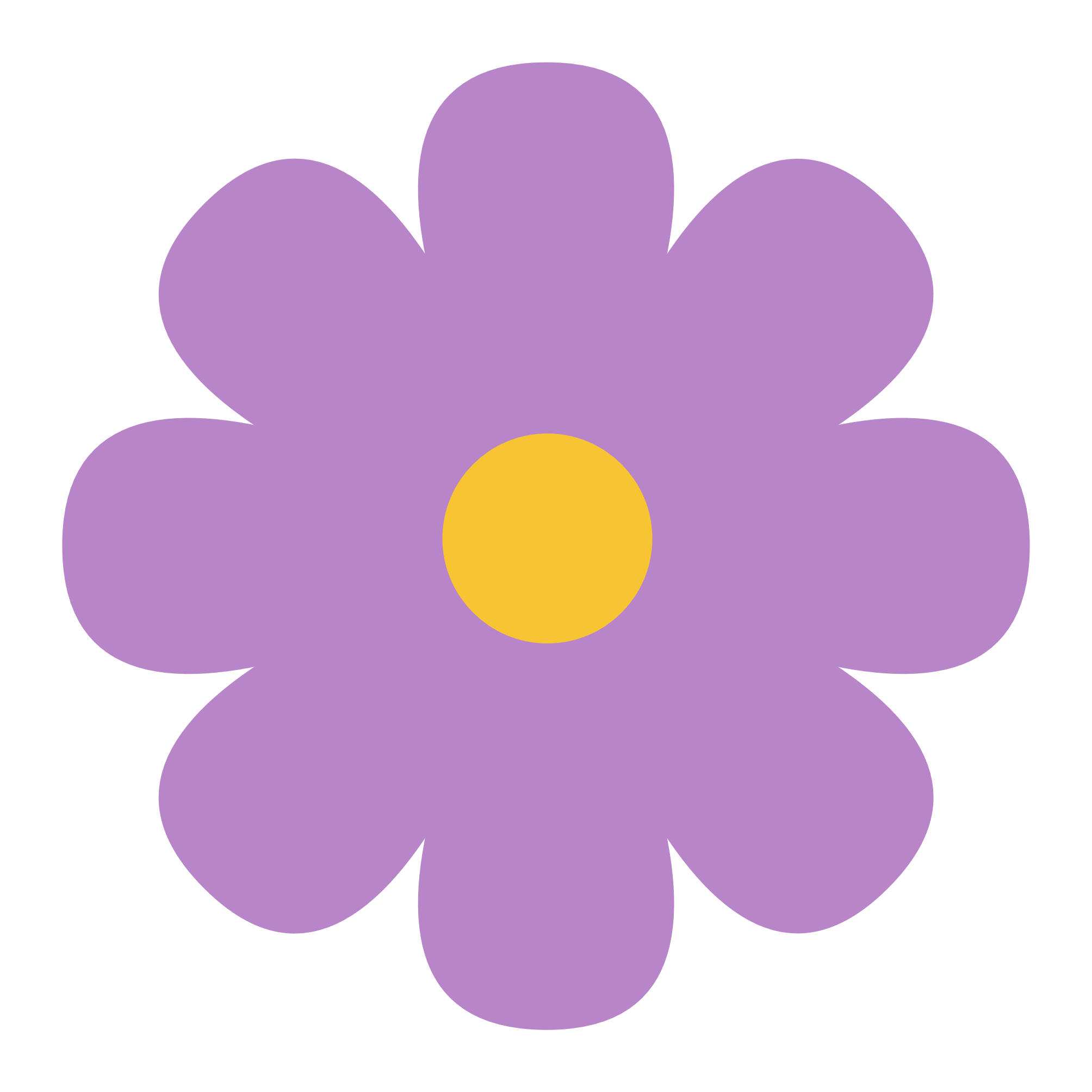 HÁI HOA DÂN CHỦ
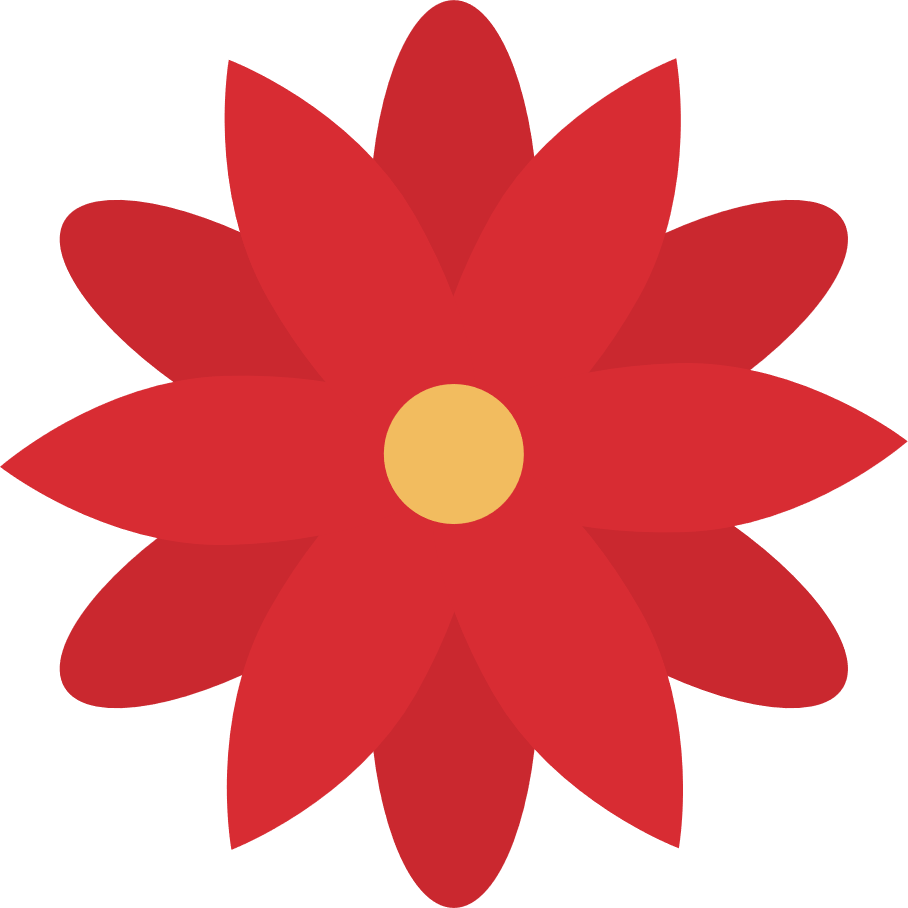 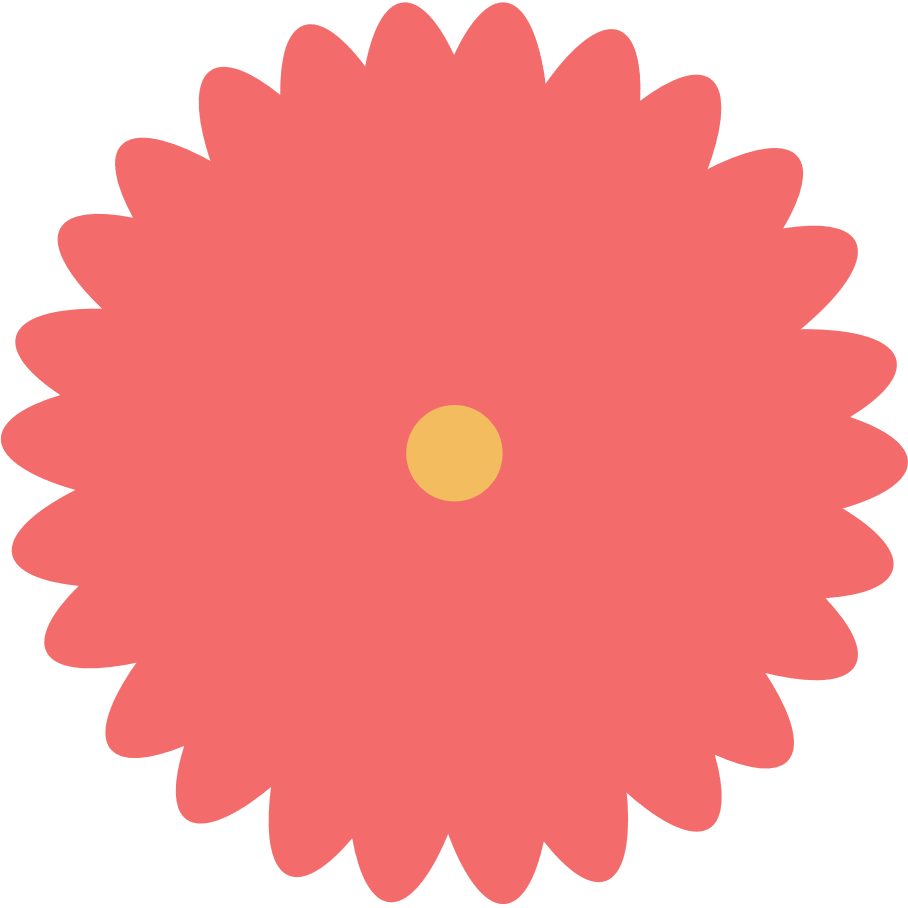 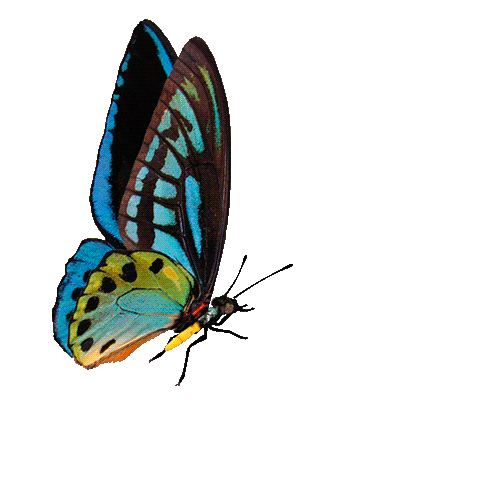 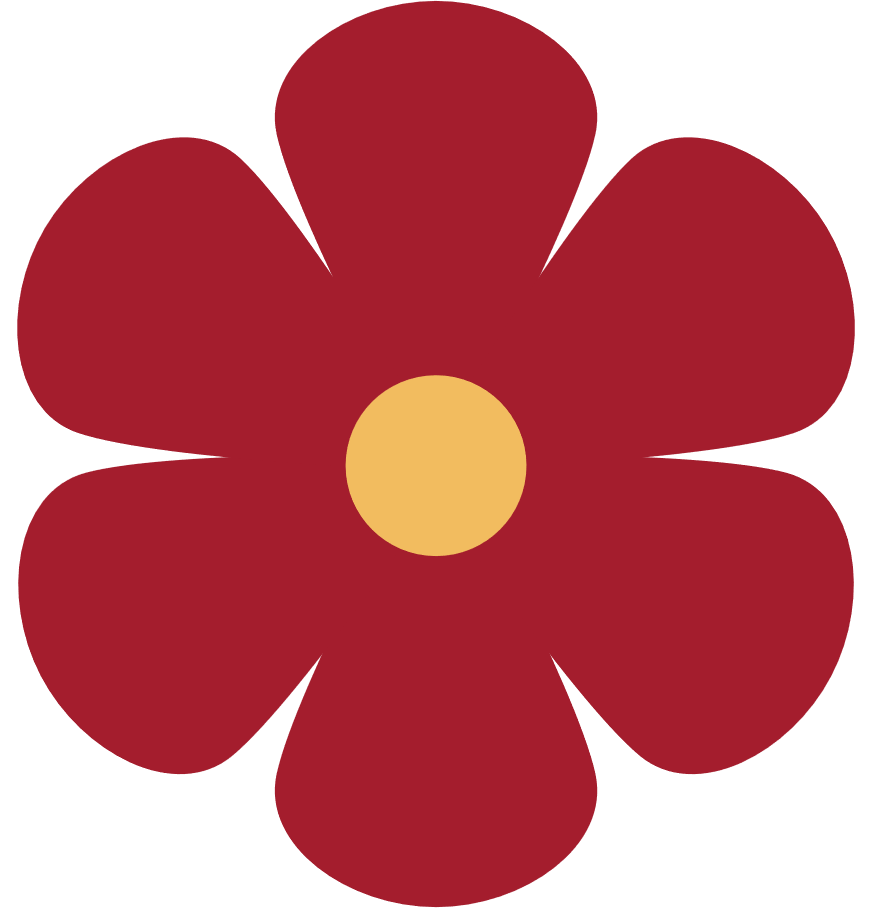 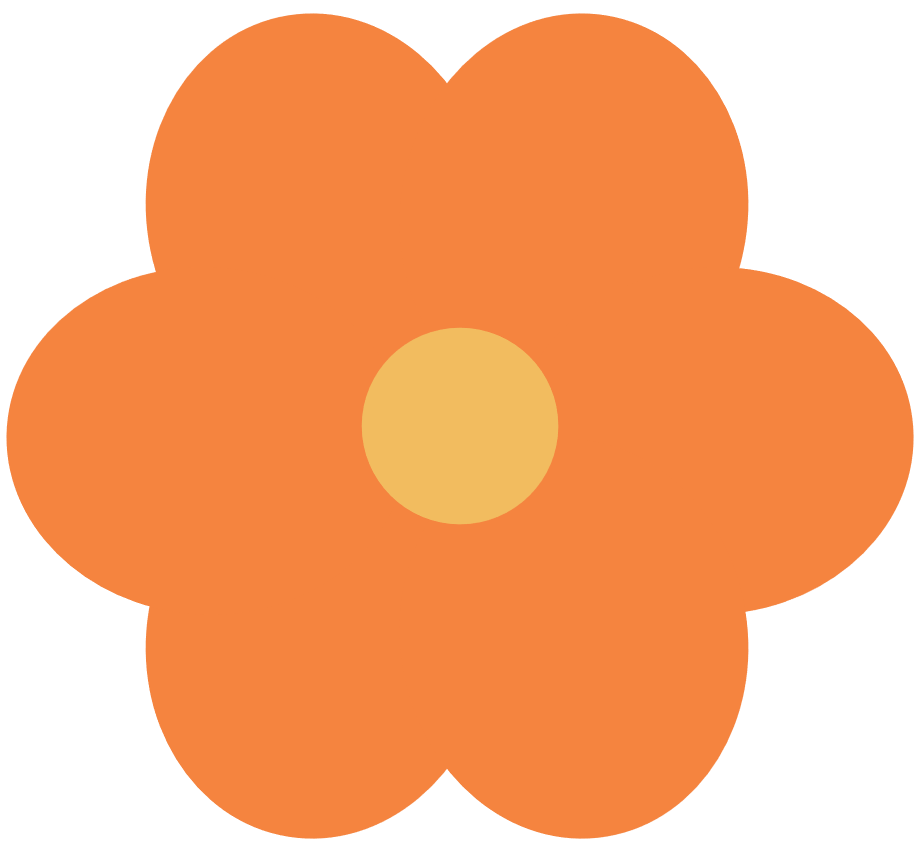 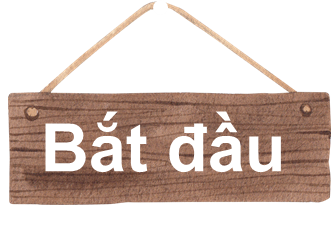 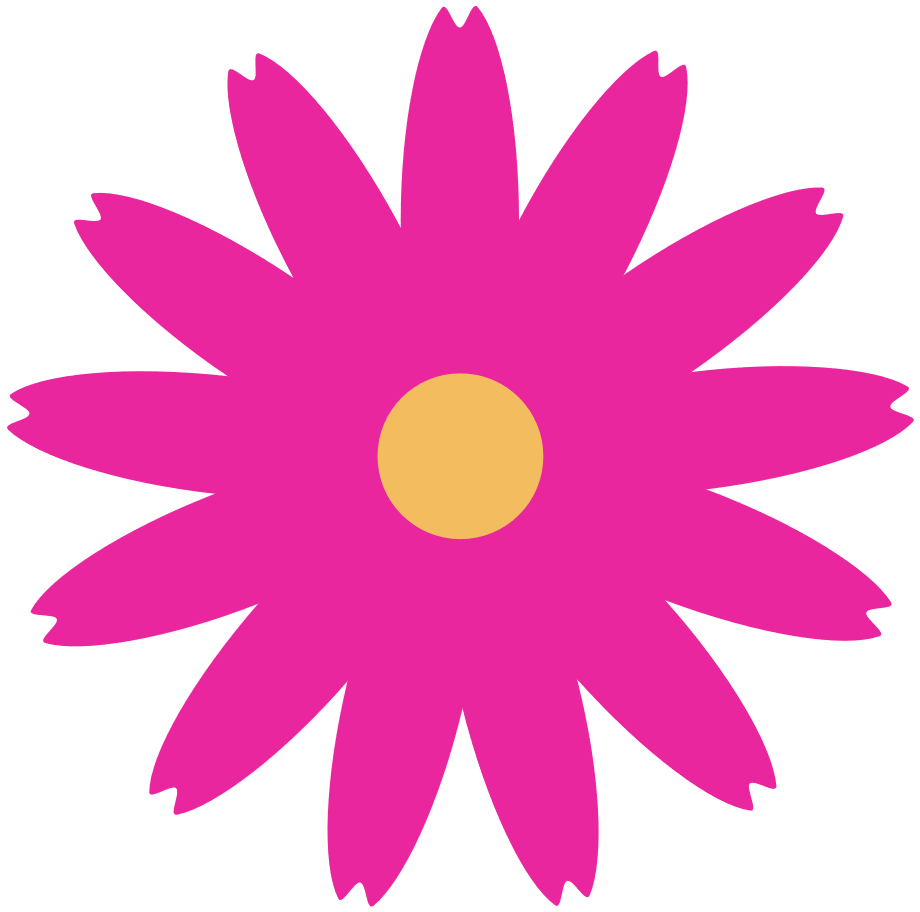 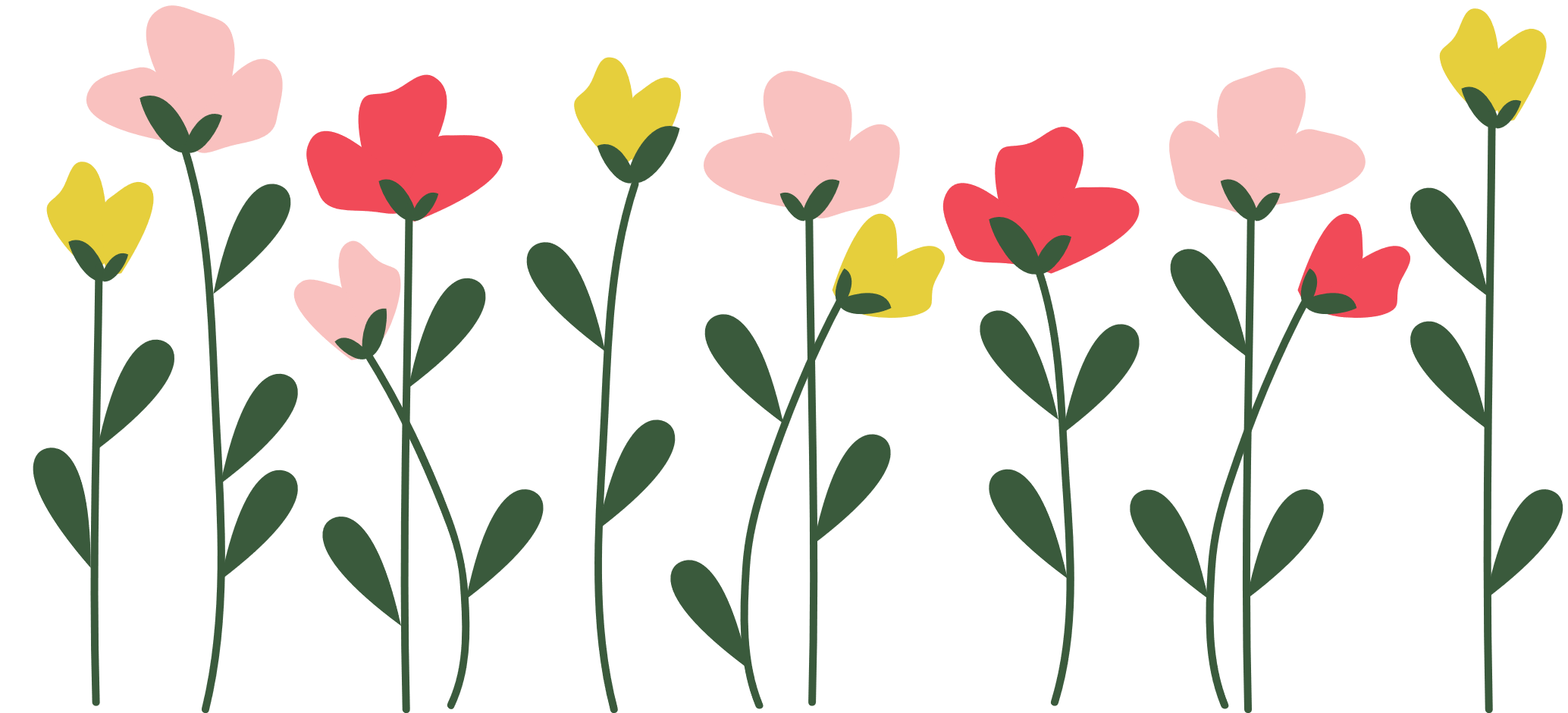 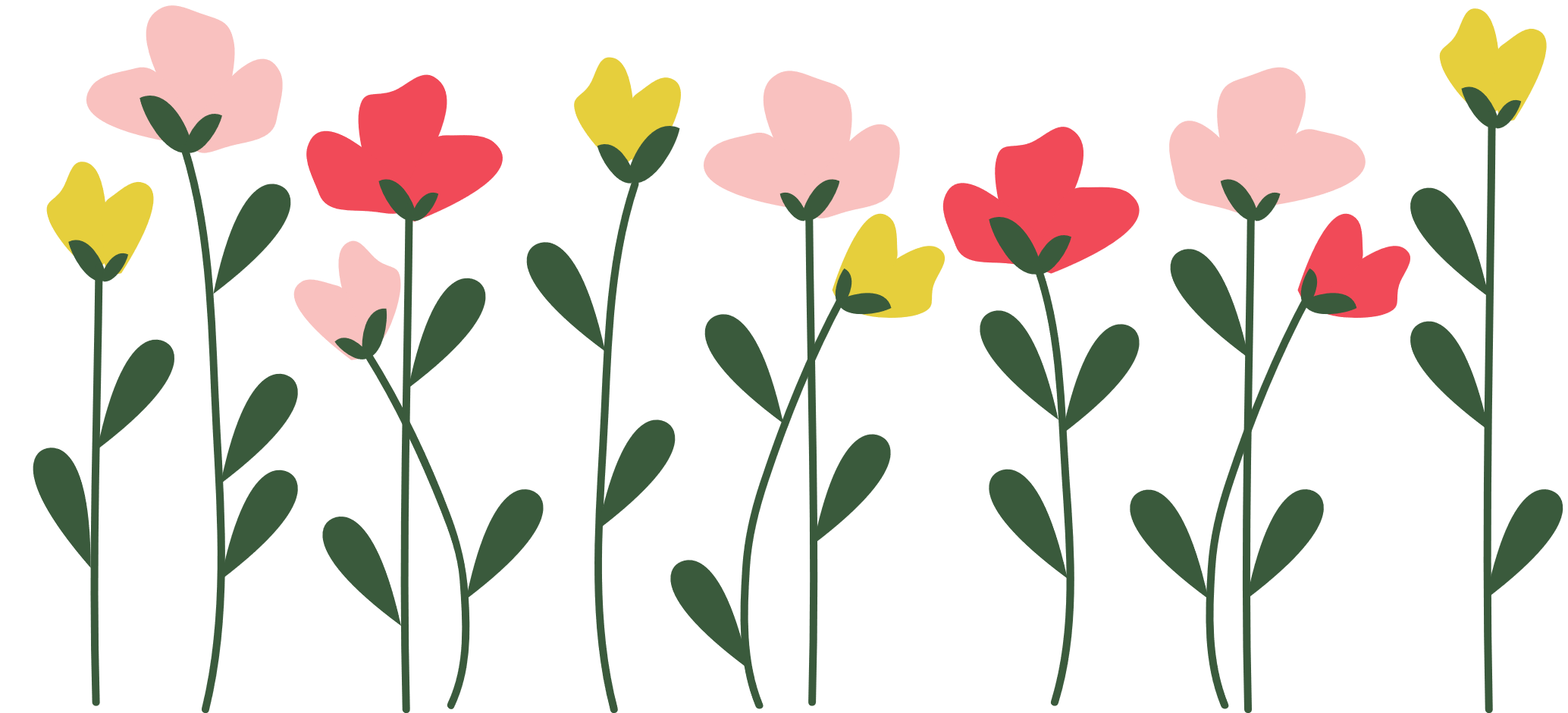 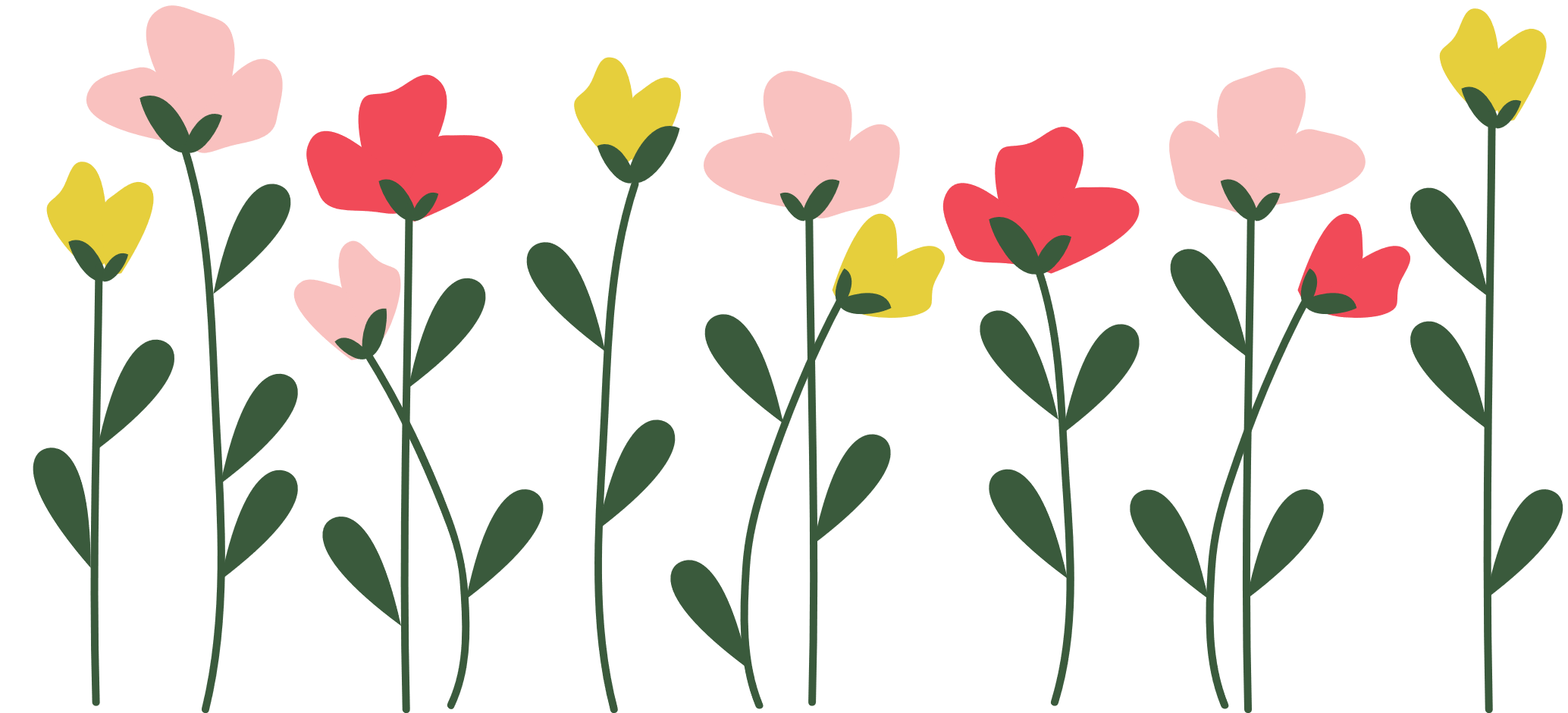 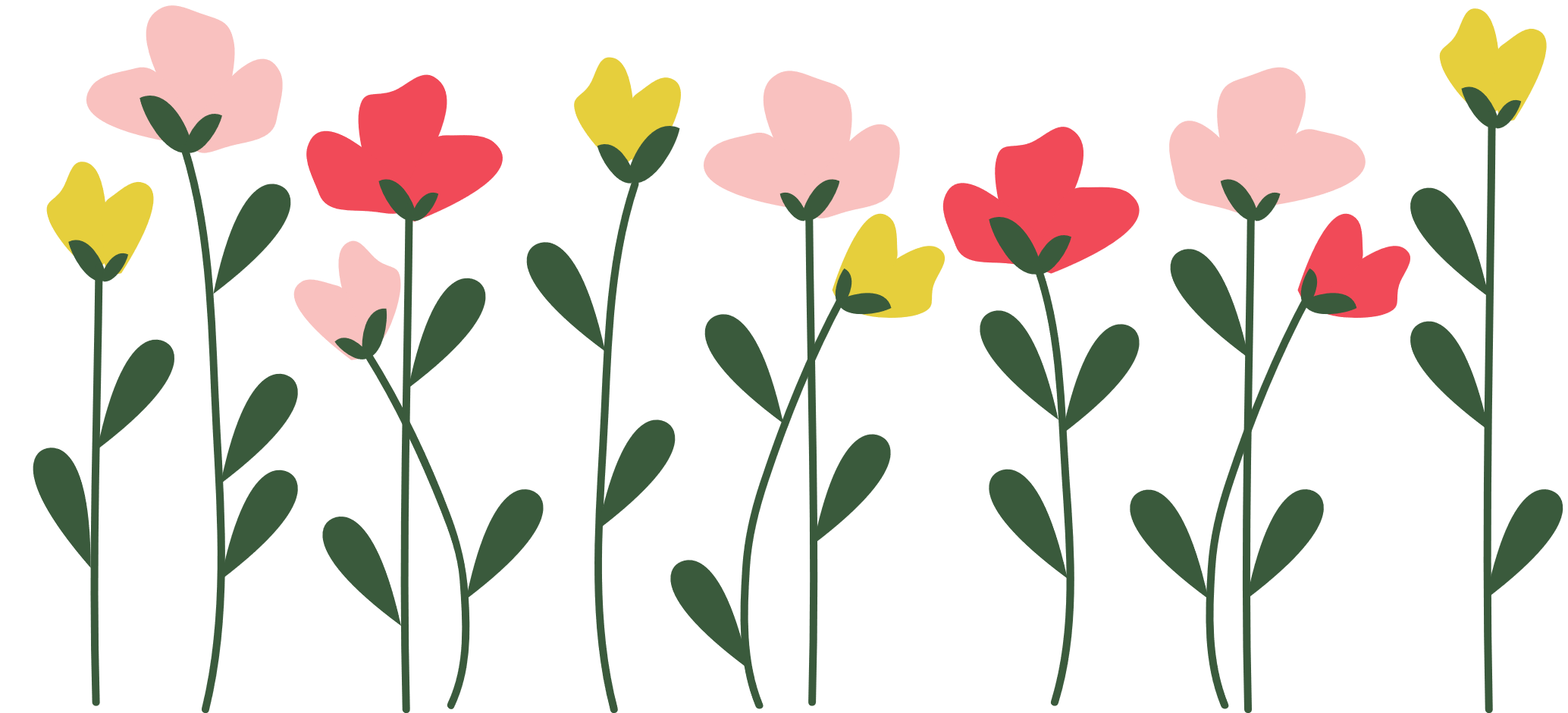 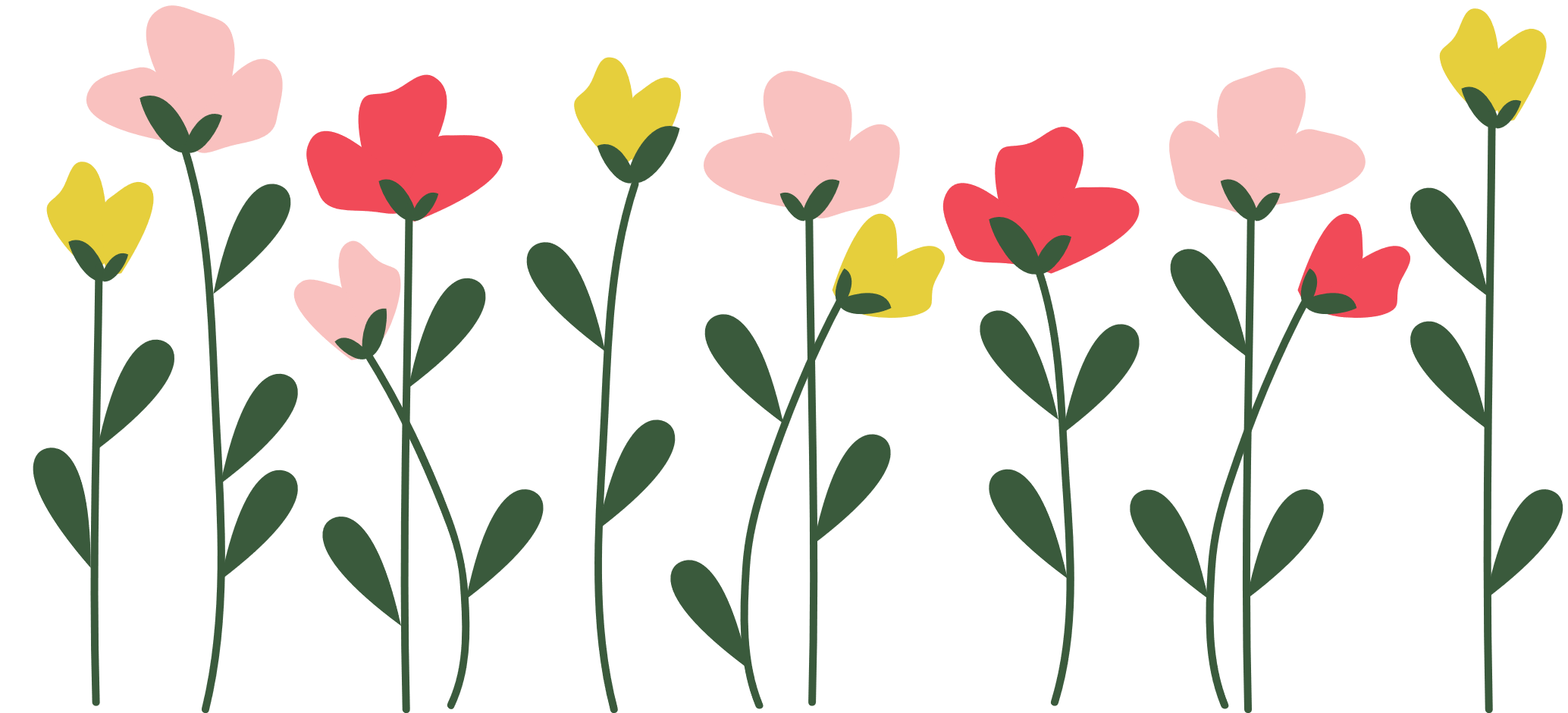 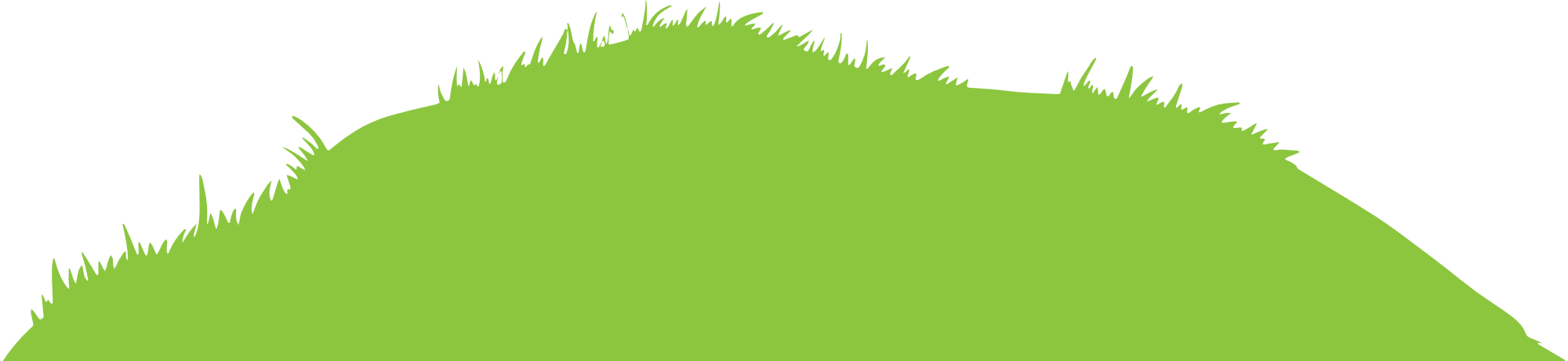 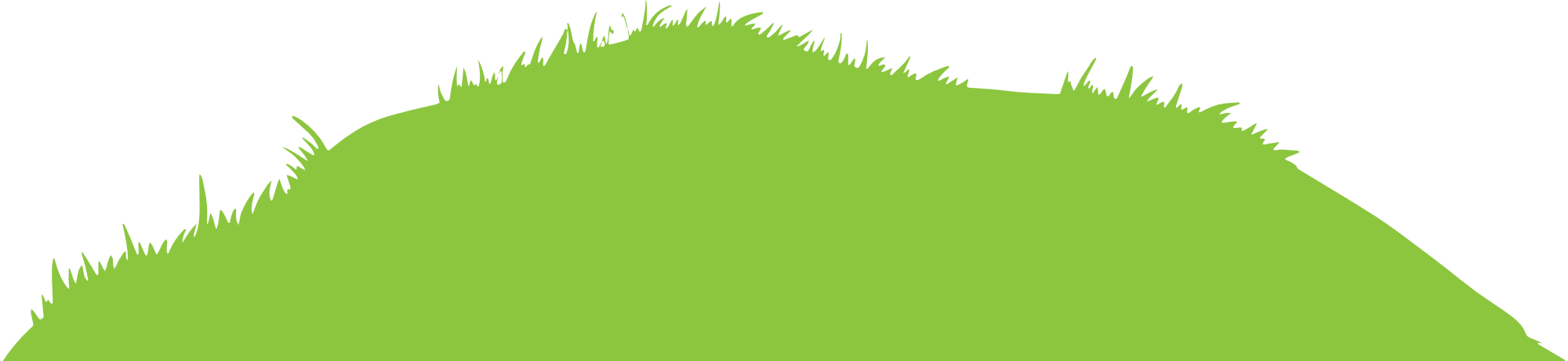 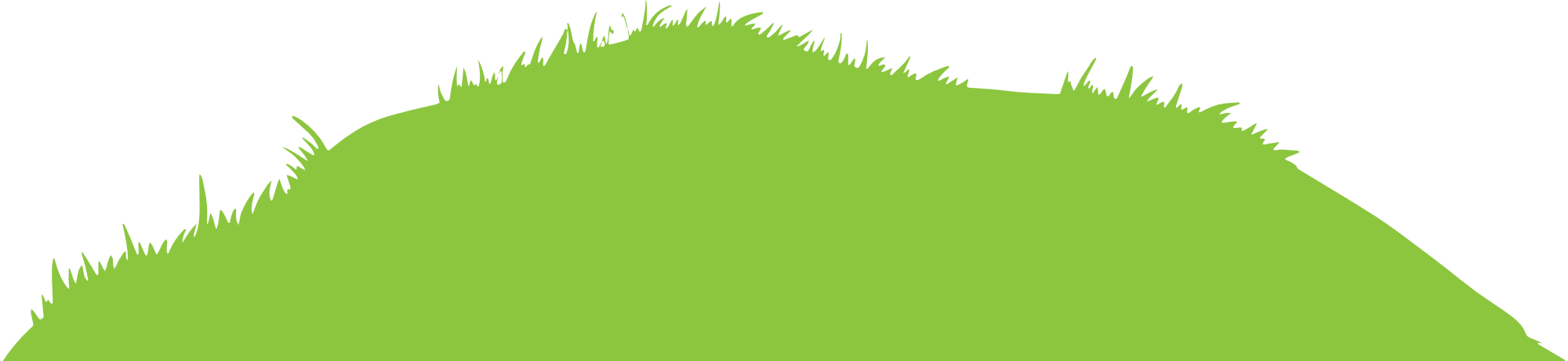 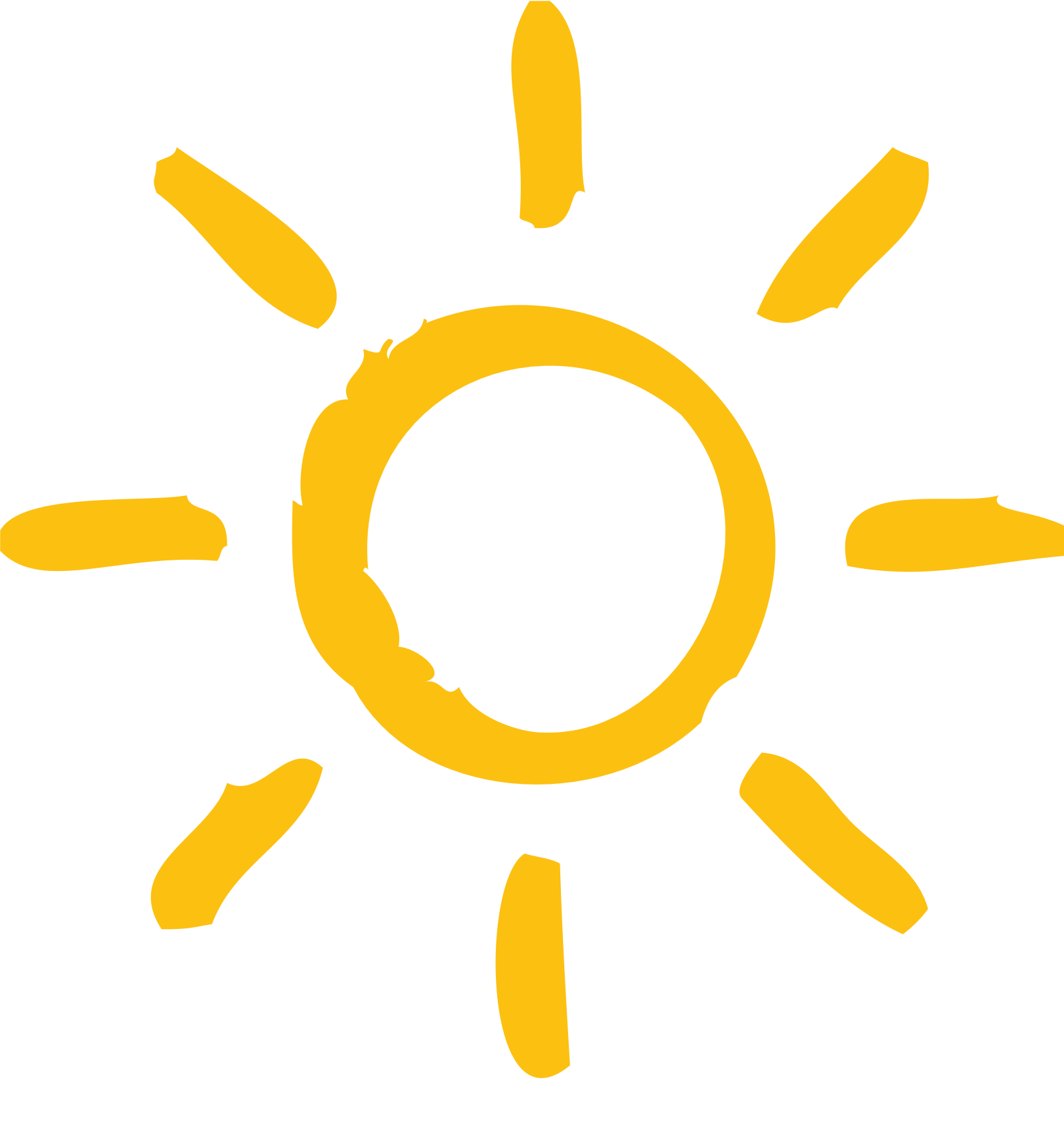 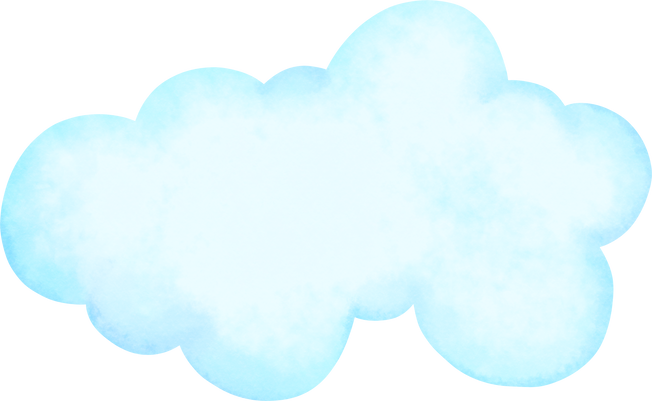 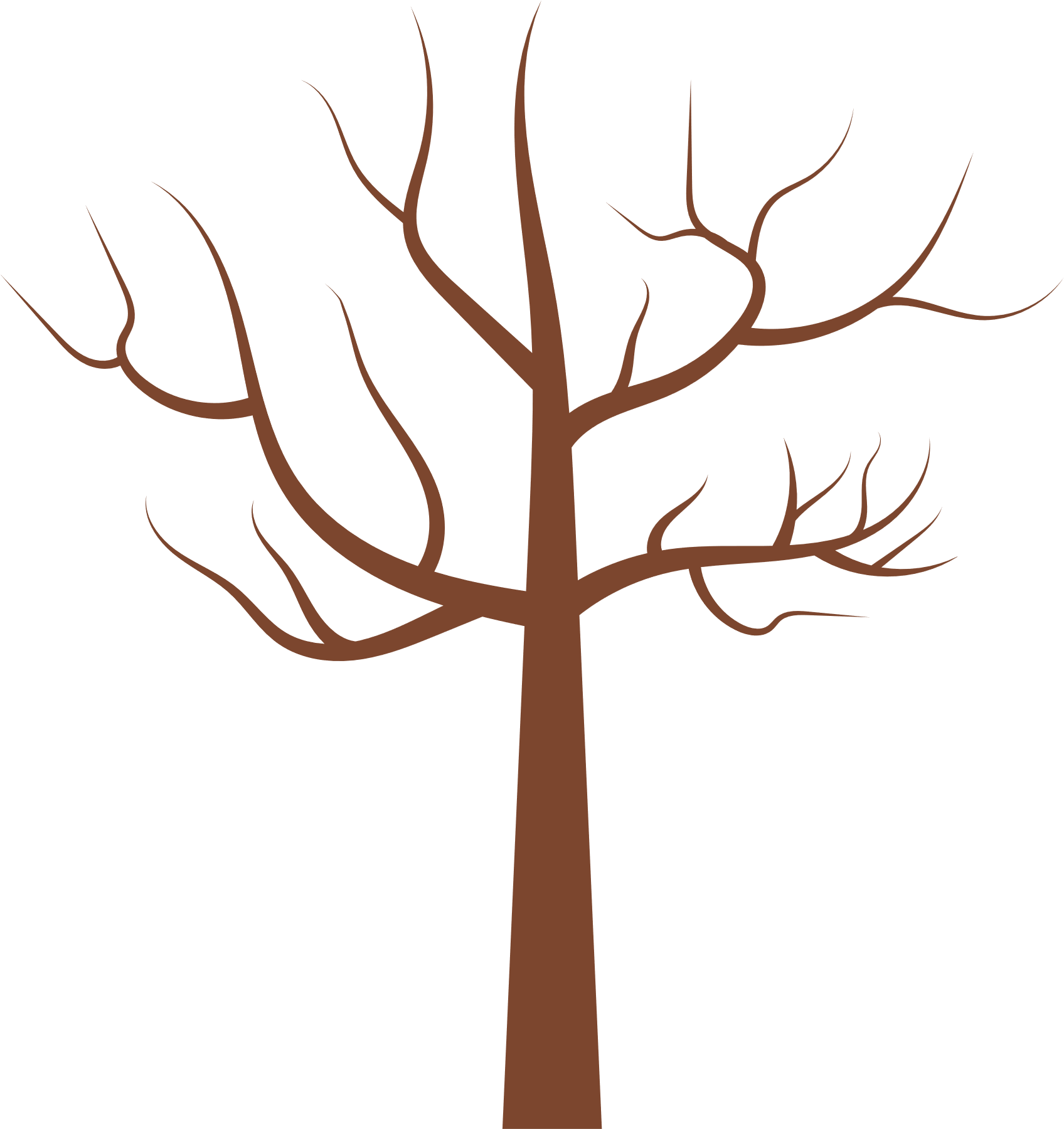 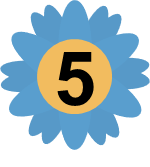 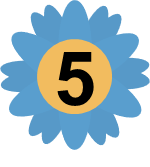 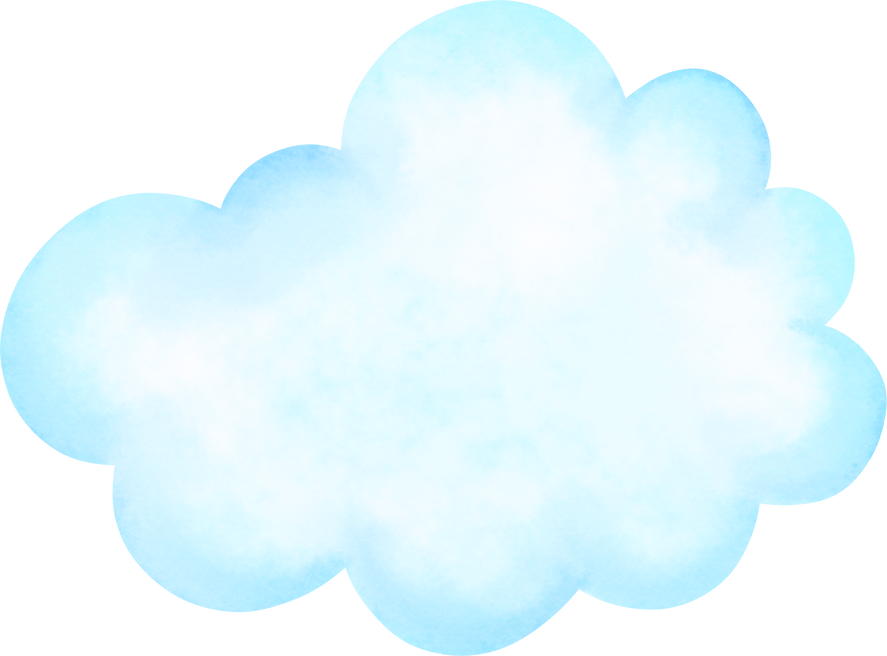 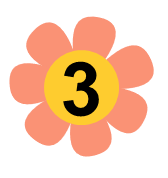 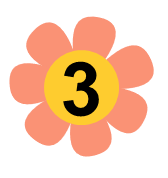 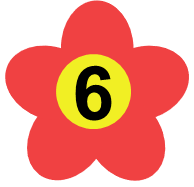 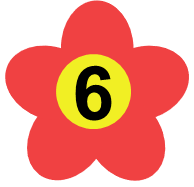 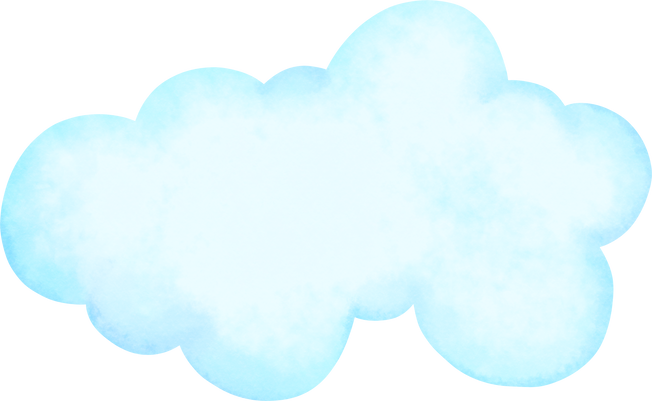 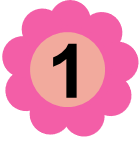 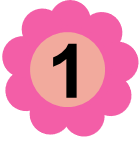 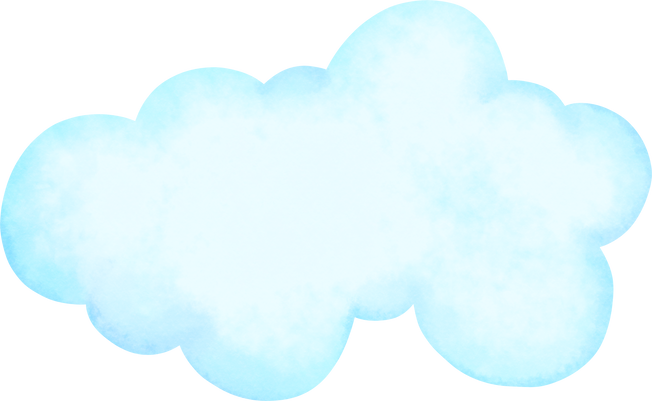 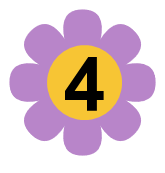 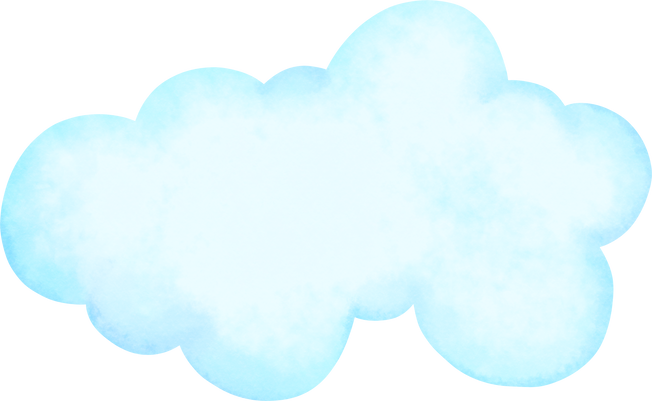 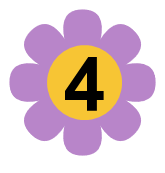 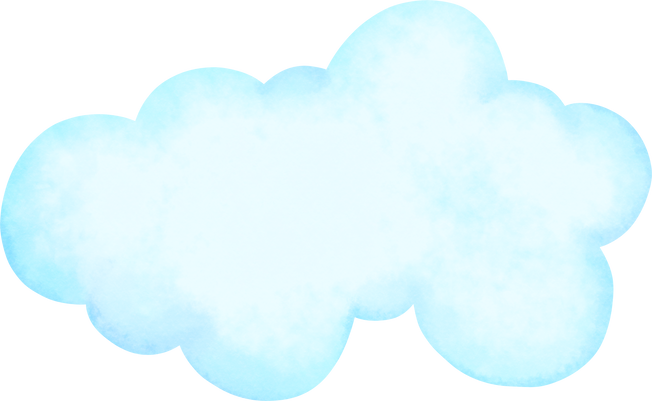 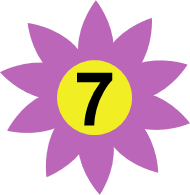 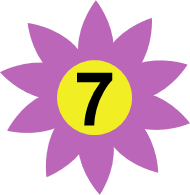 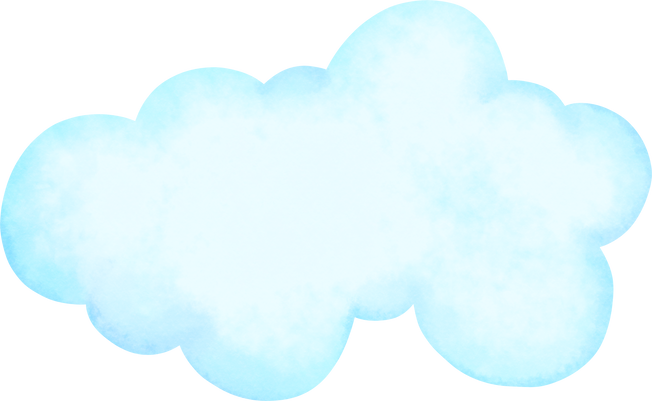 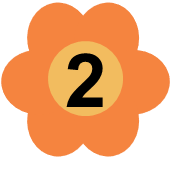 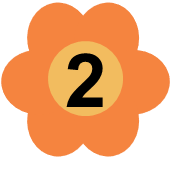 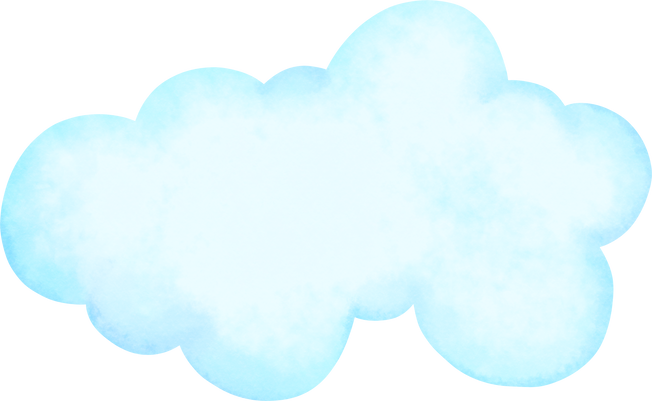 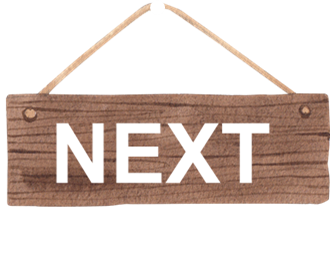 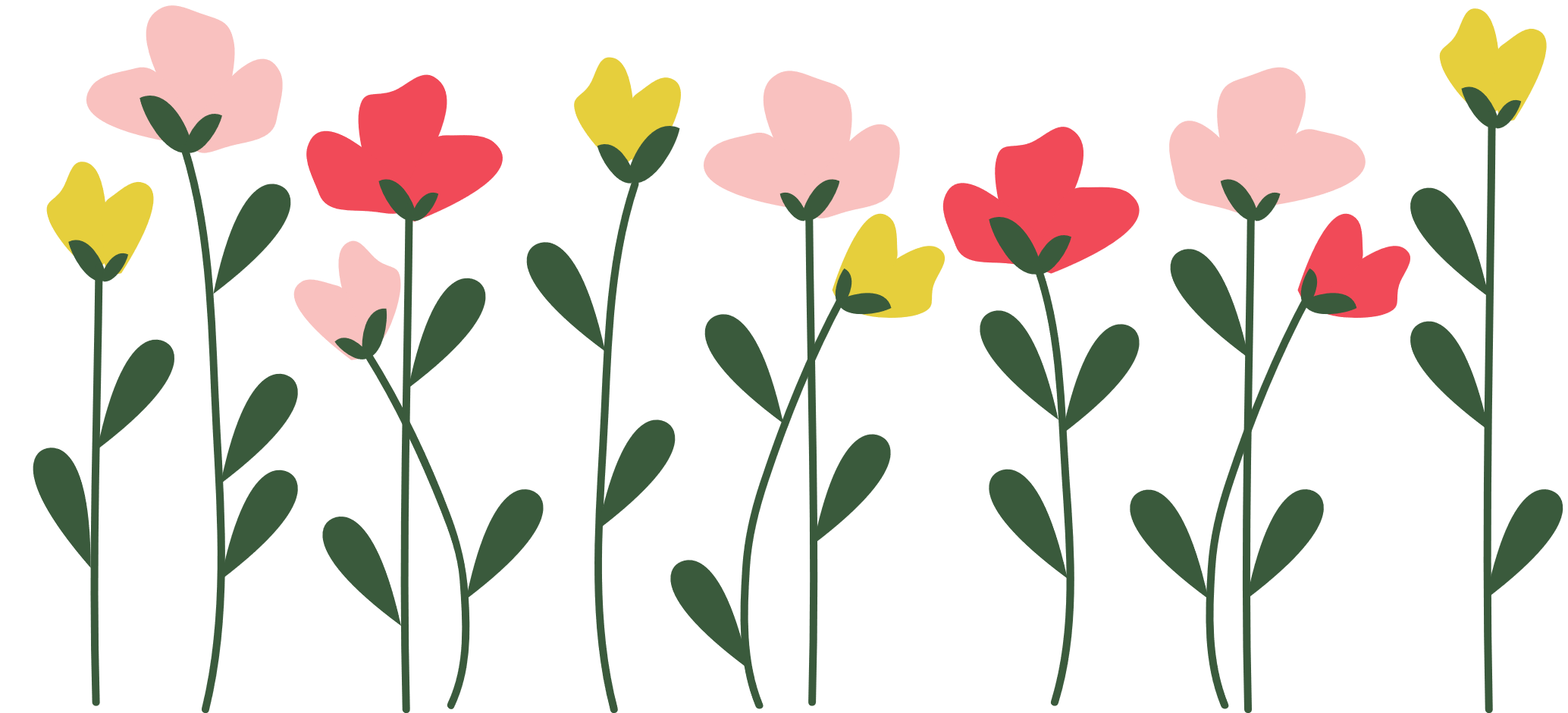 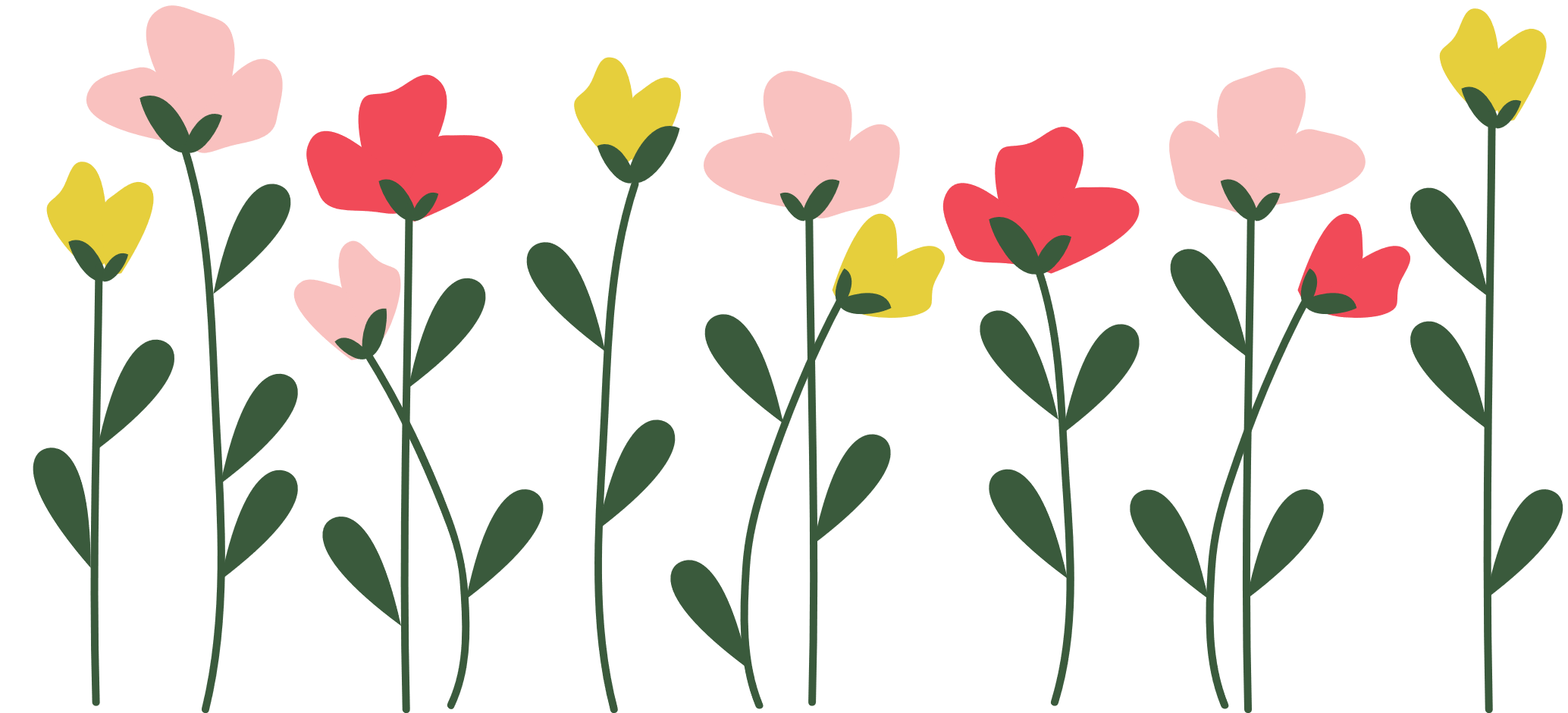 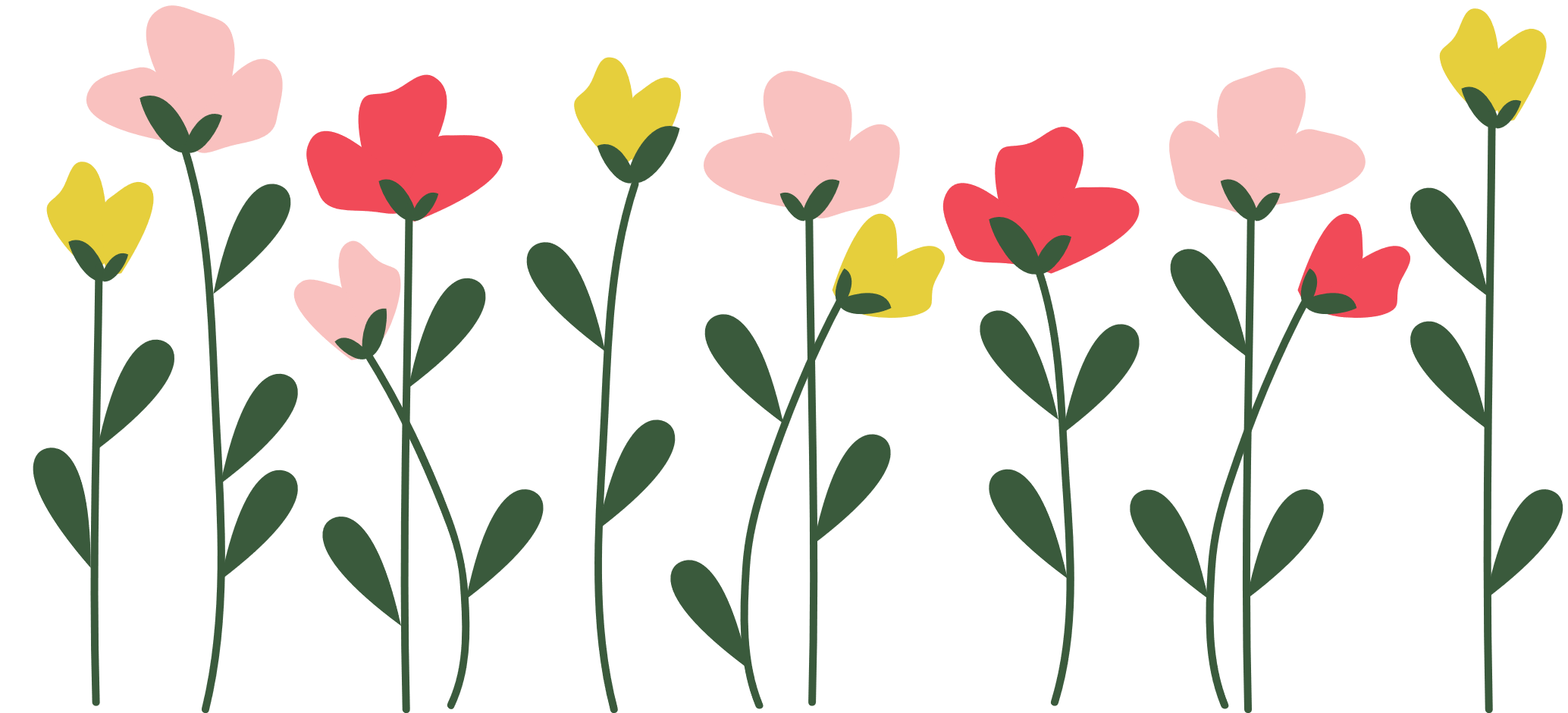 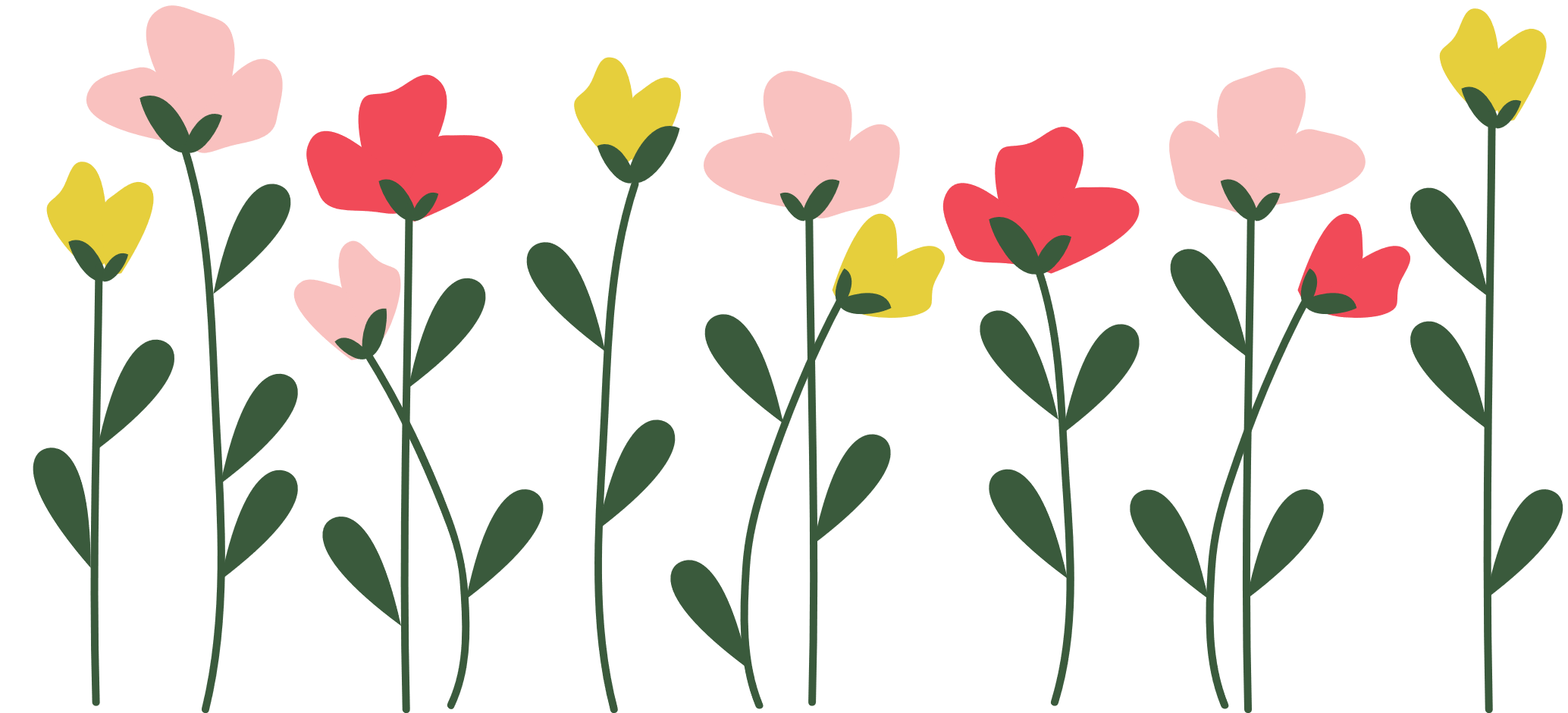 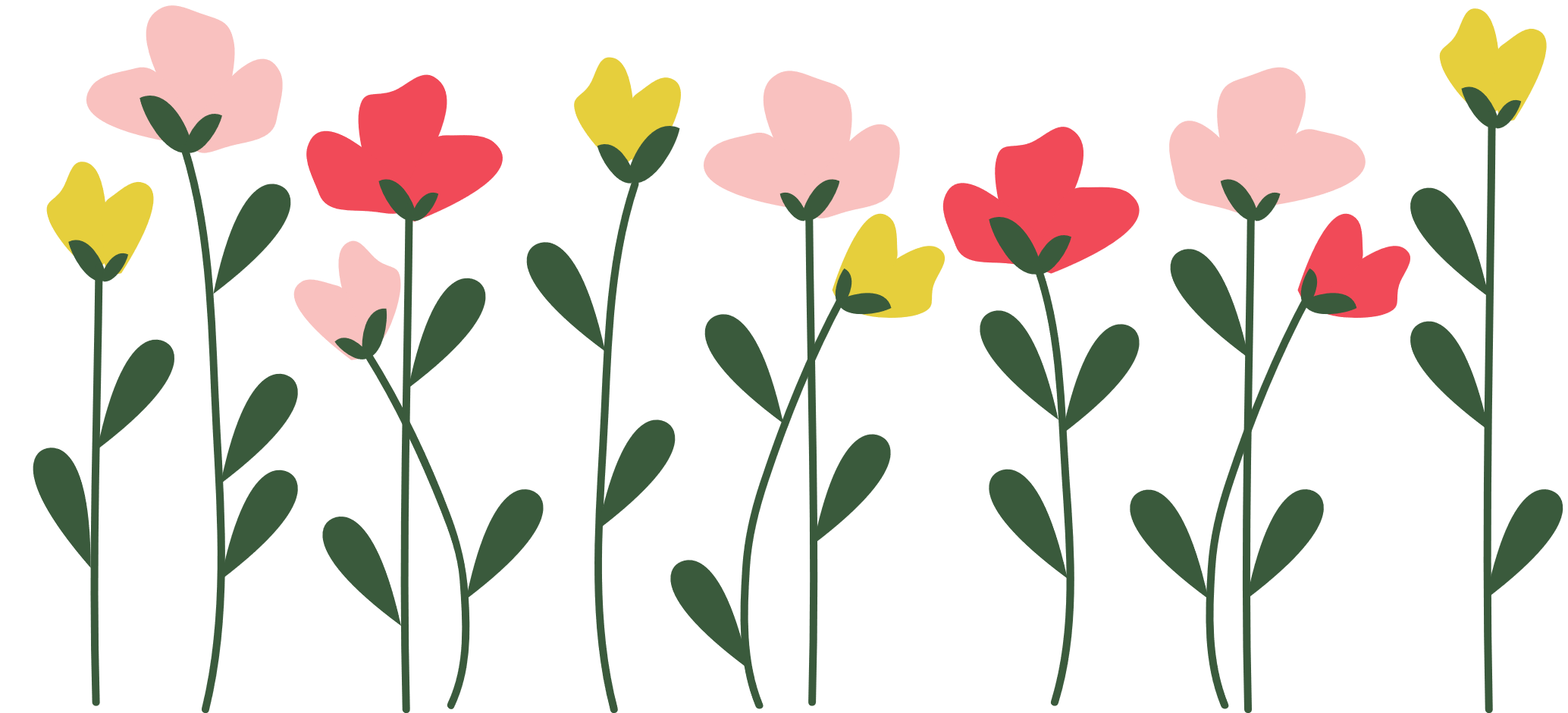 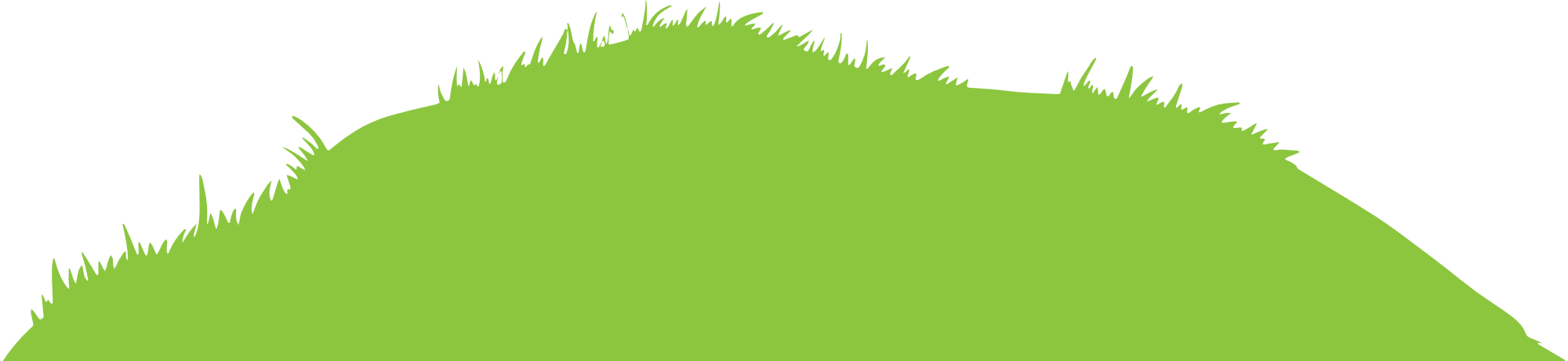 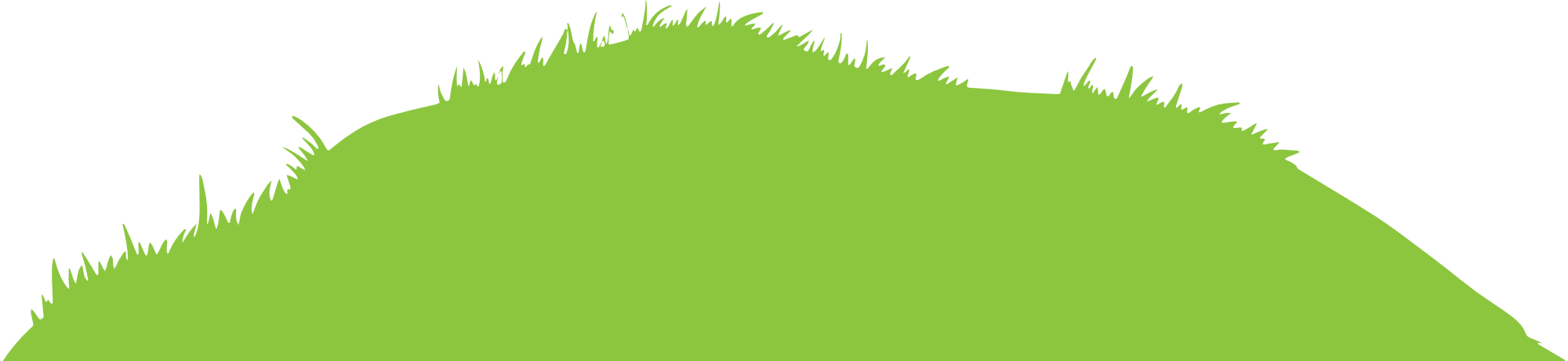 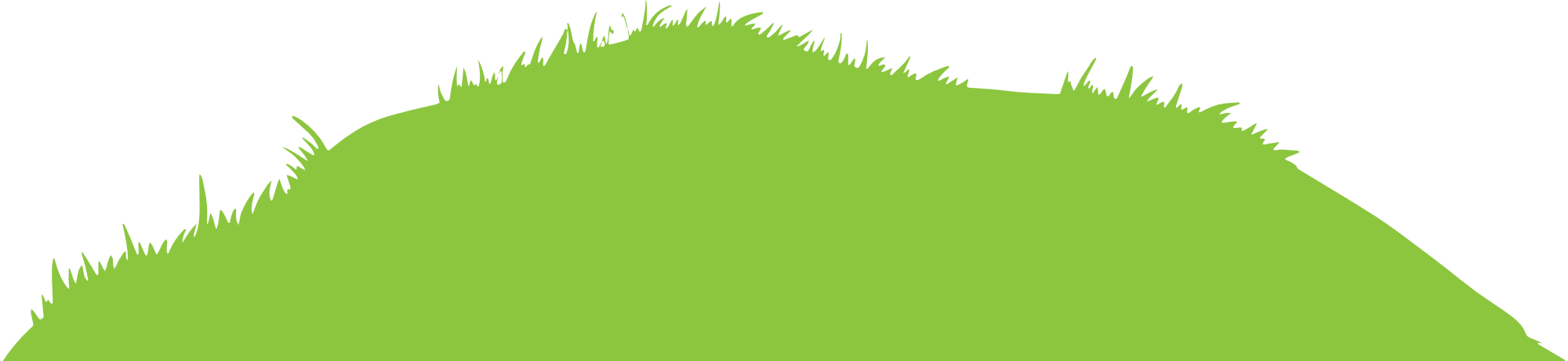 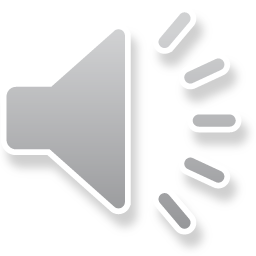 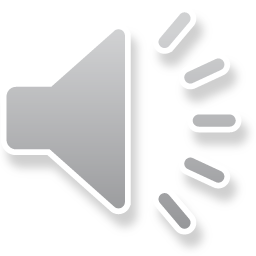 Câu hỏi 1: Công thức tính hiệu suất của phản ứng theo khối lượng là:
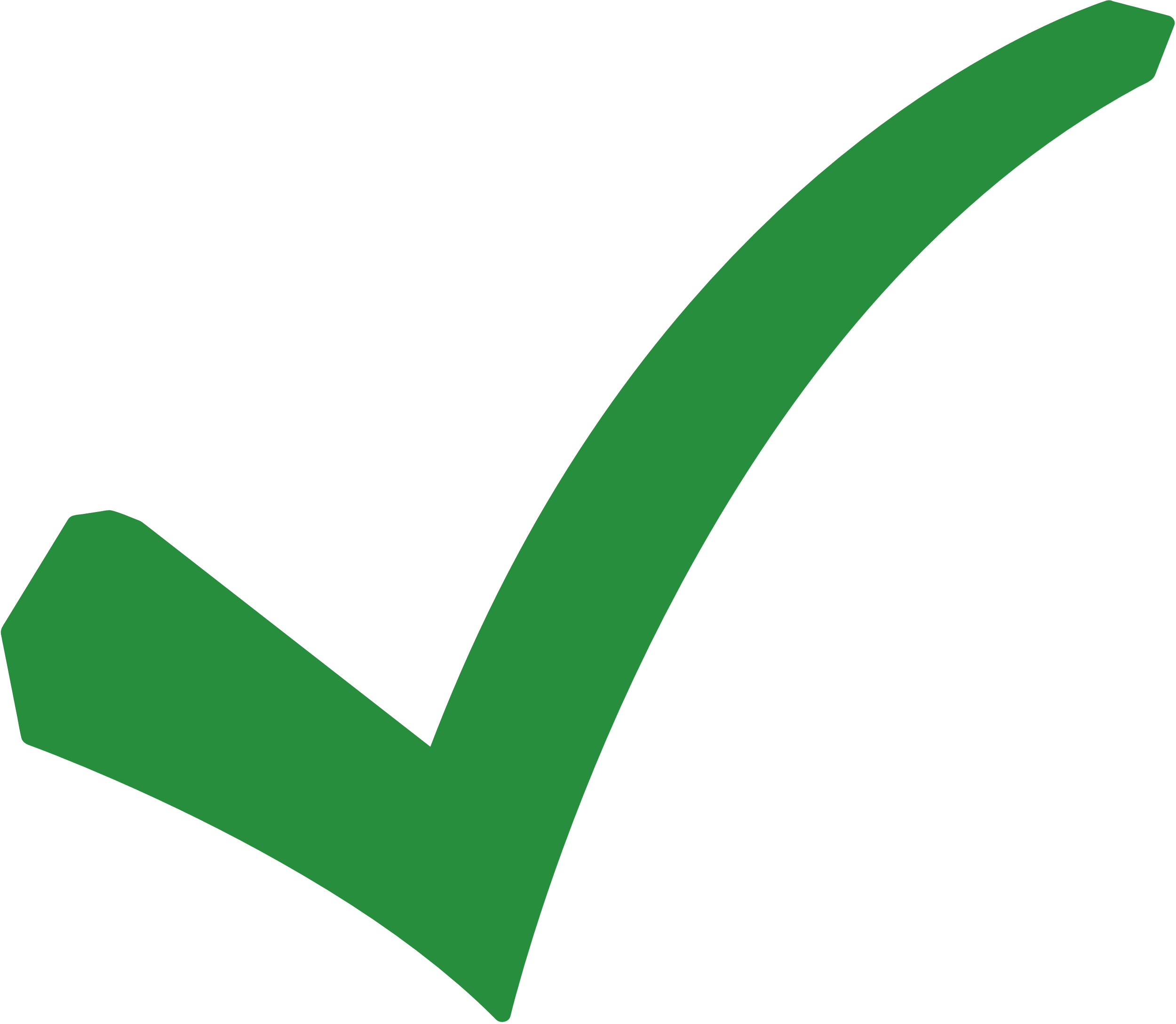 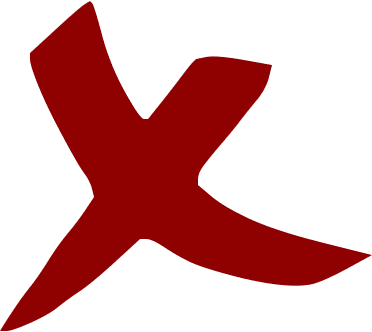 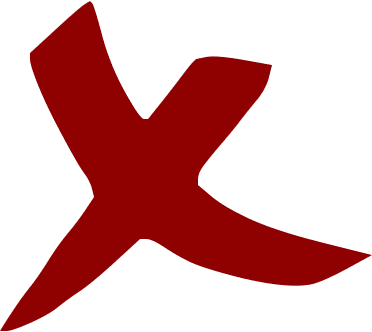 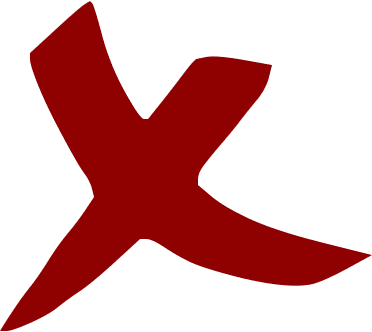 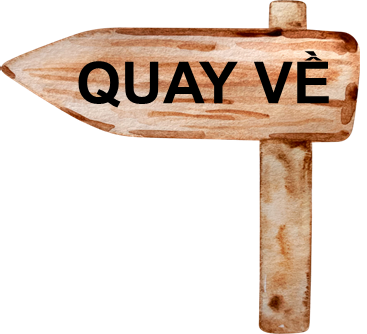 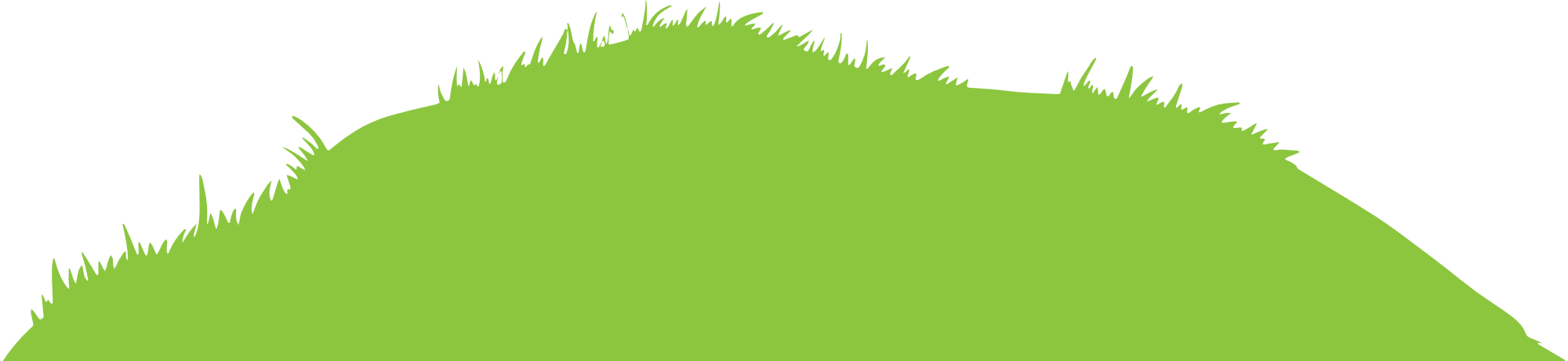 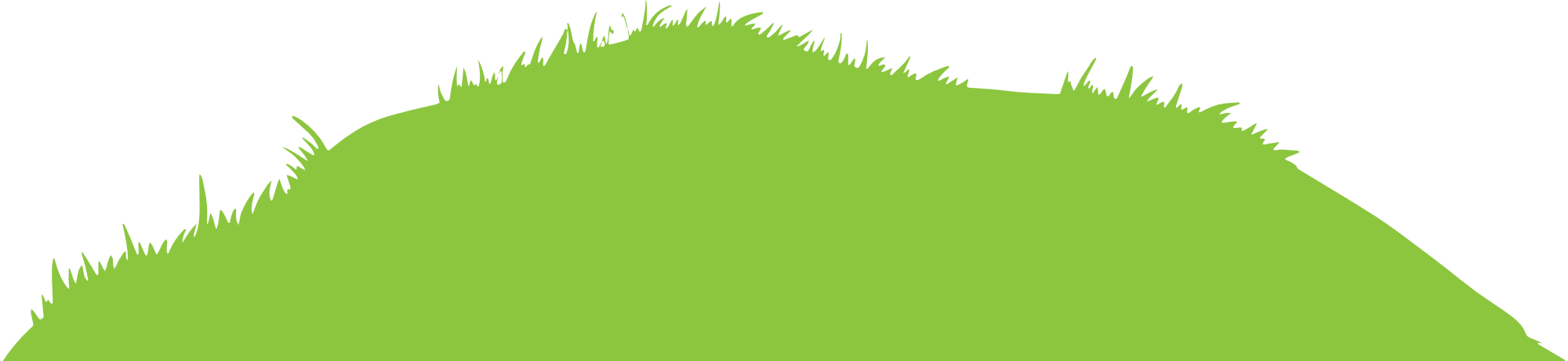 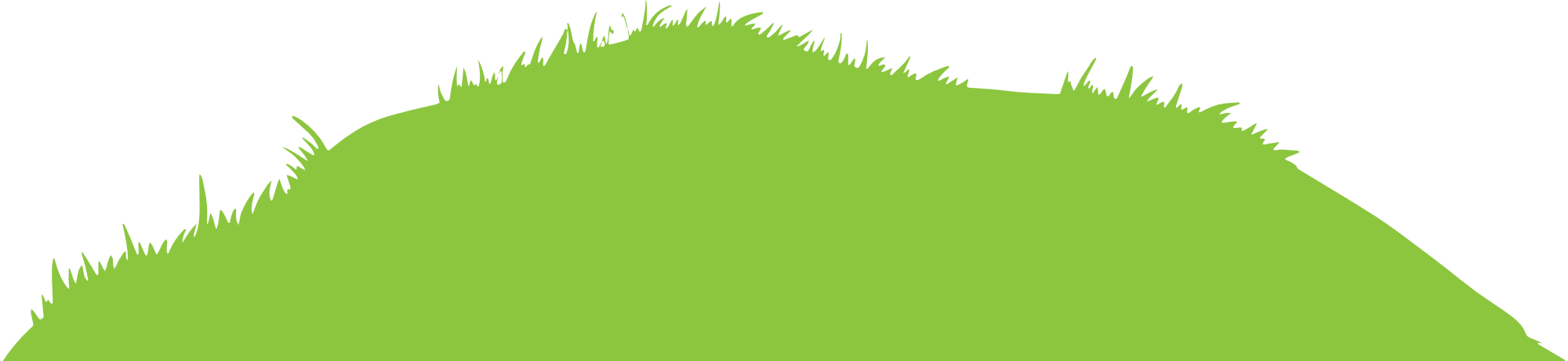 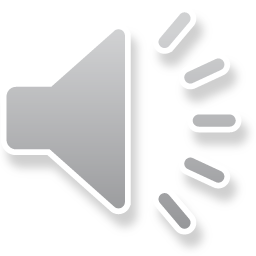 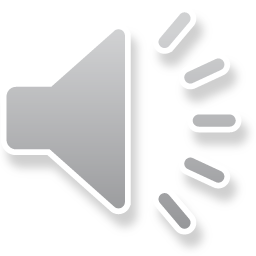 Câu hỏi 2: Phát biểu nào sau đây là đúng nhất?
C. Hiệu suất là con số bằng 100 %.
A. Hiệu suất có thể là số âm
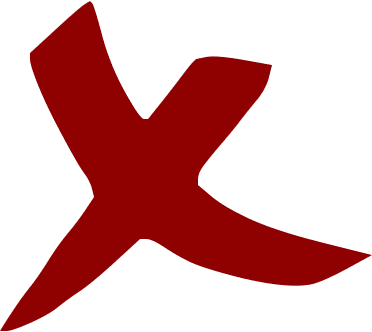 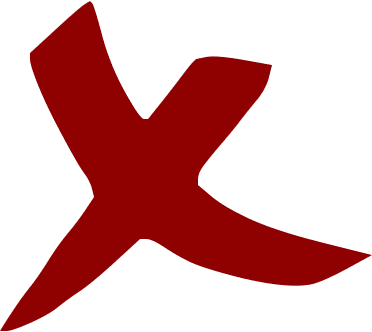 B. Hiệu suất là con số lớn hơn 100 %.
D. Hiệu suất là một số nhỏ hơn 100 %.
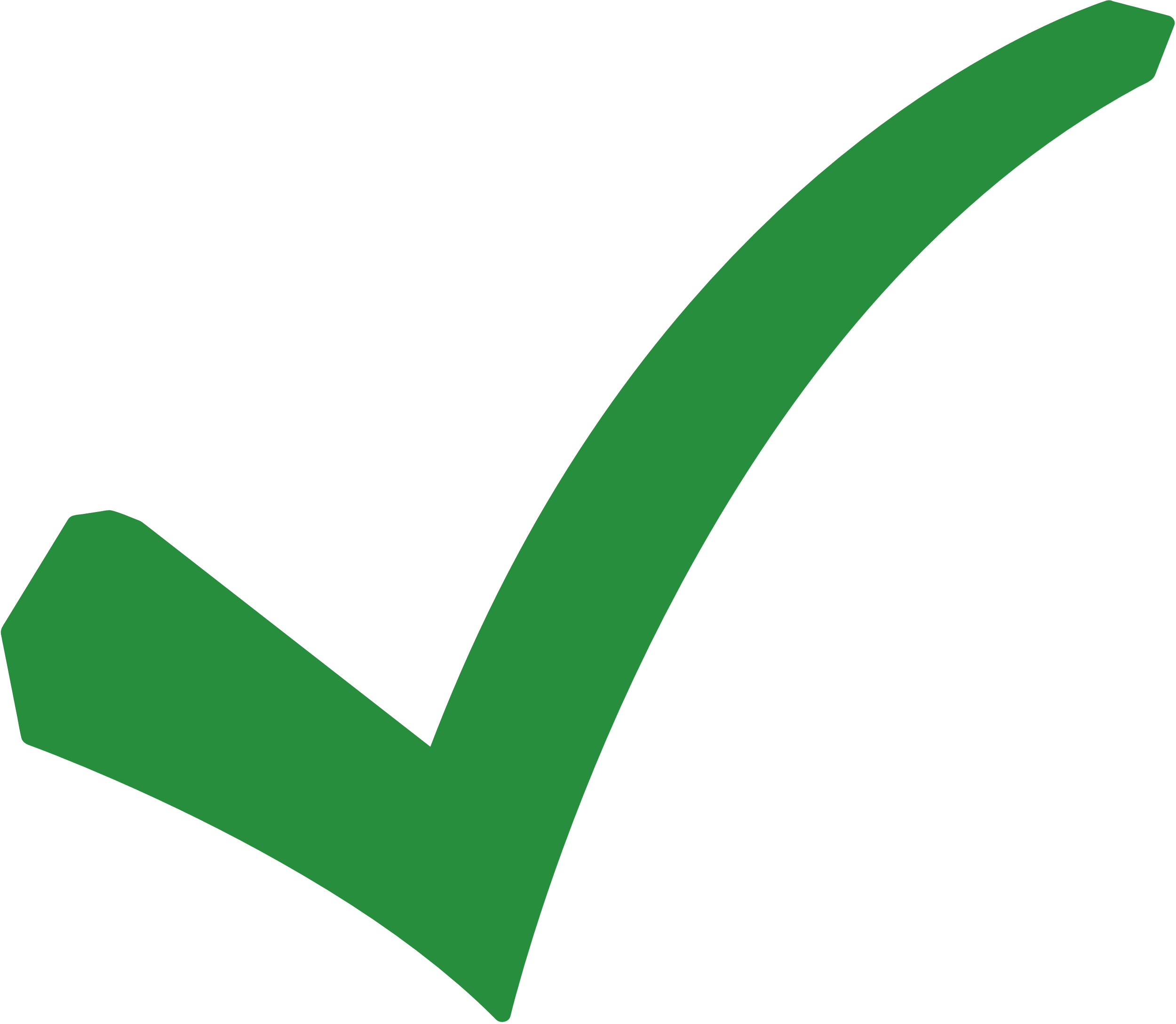 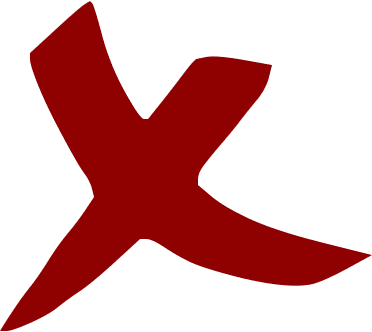 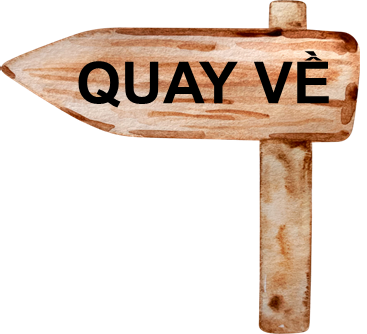 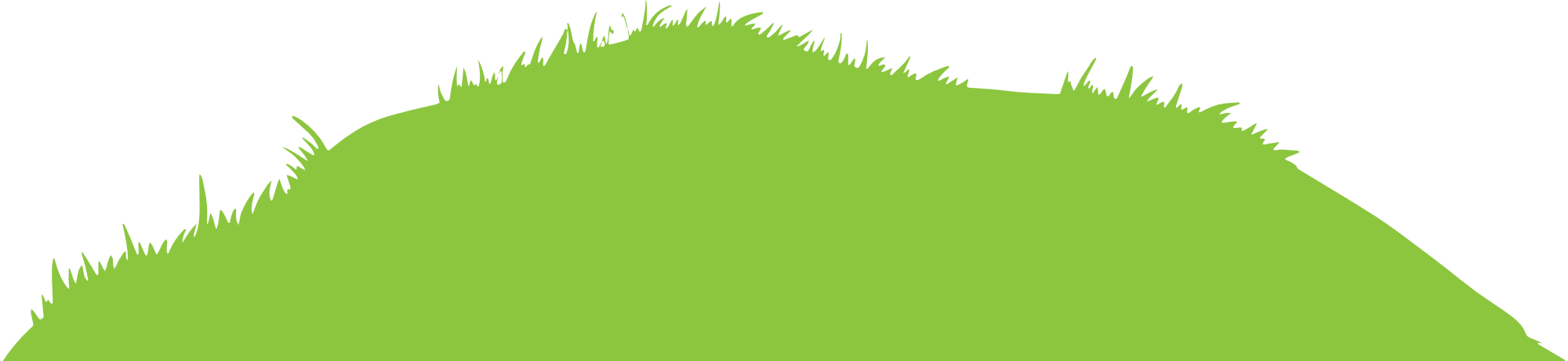 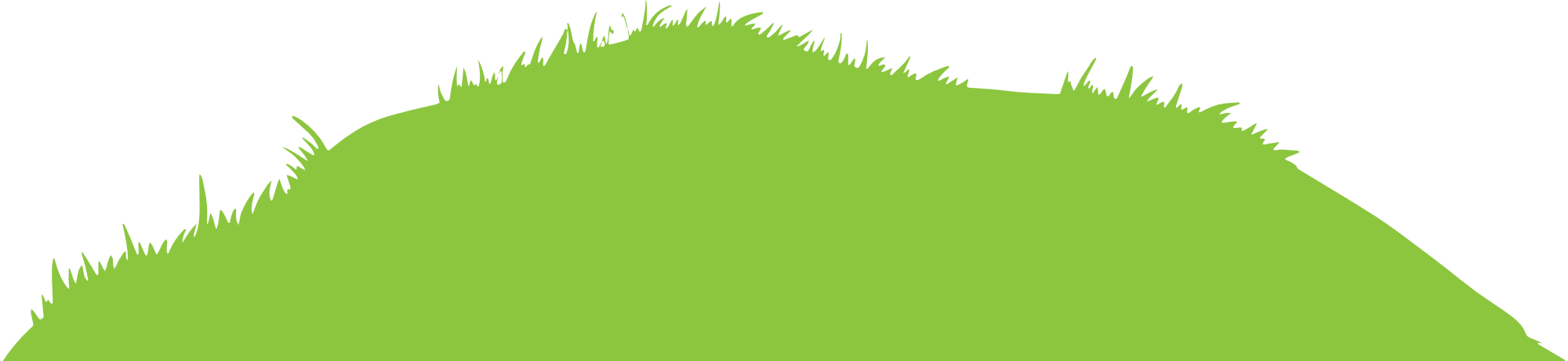 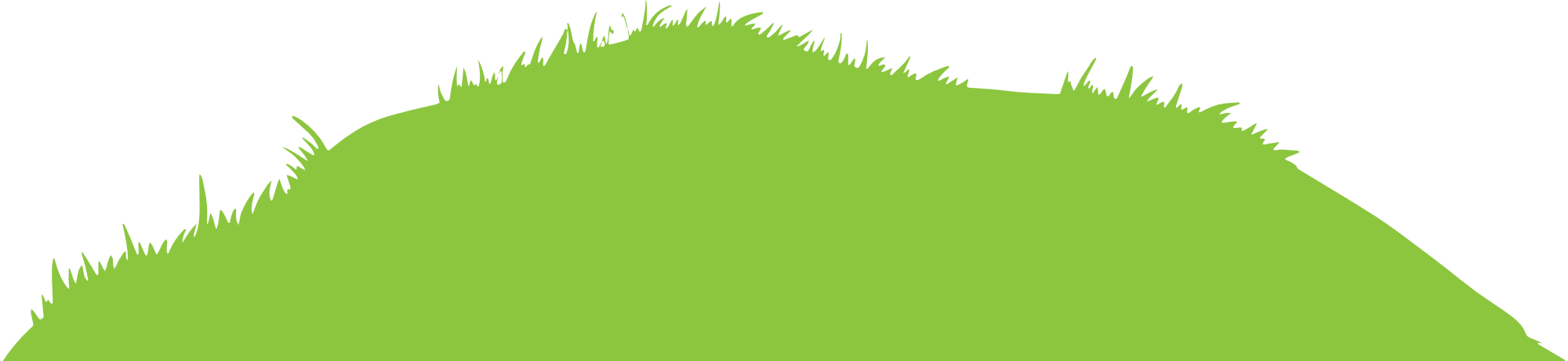 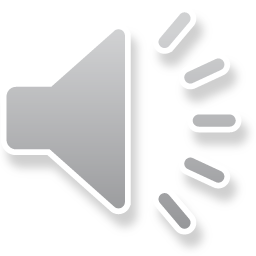 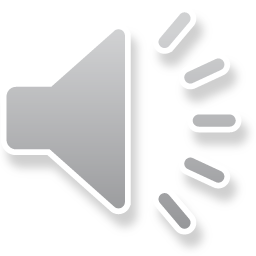 Câu hỏi 3: Cho PTHH sau  
Nếu có 2 mol MgO được tạo thành thì số mol khí Oxygen (O2) cần dùng là
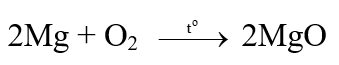 A. 2 mol
C. 4 mol
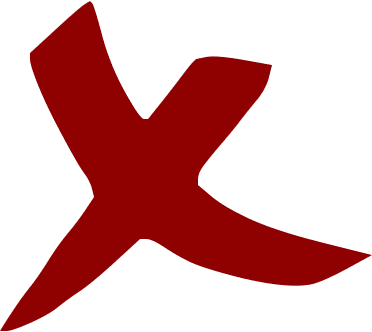 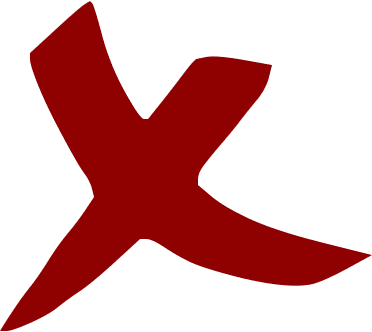 B. 1 mol
D. 3 mol
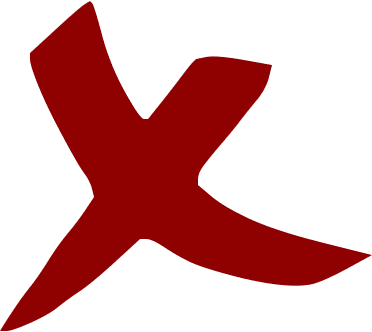 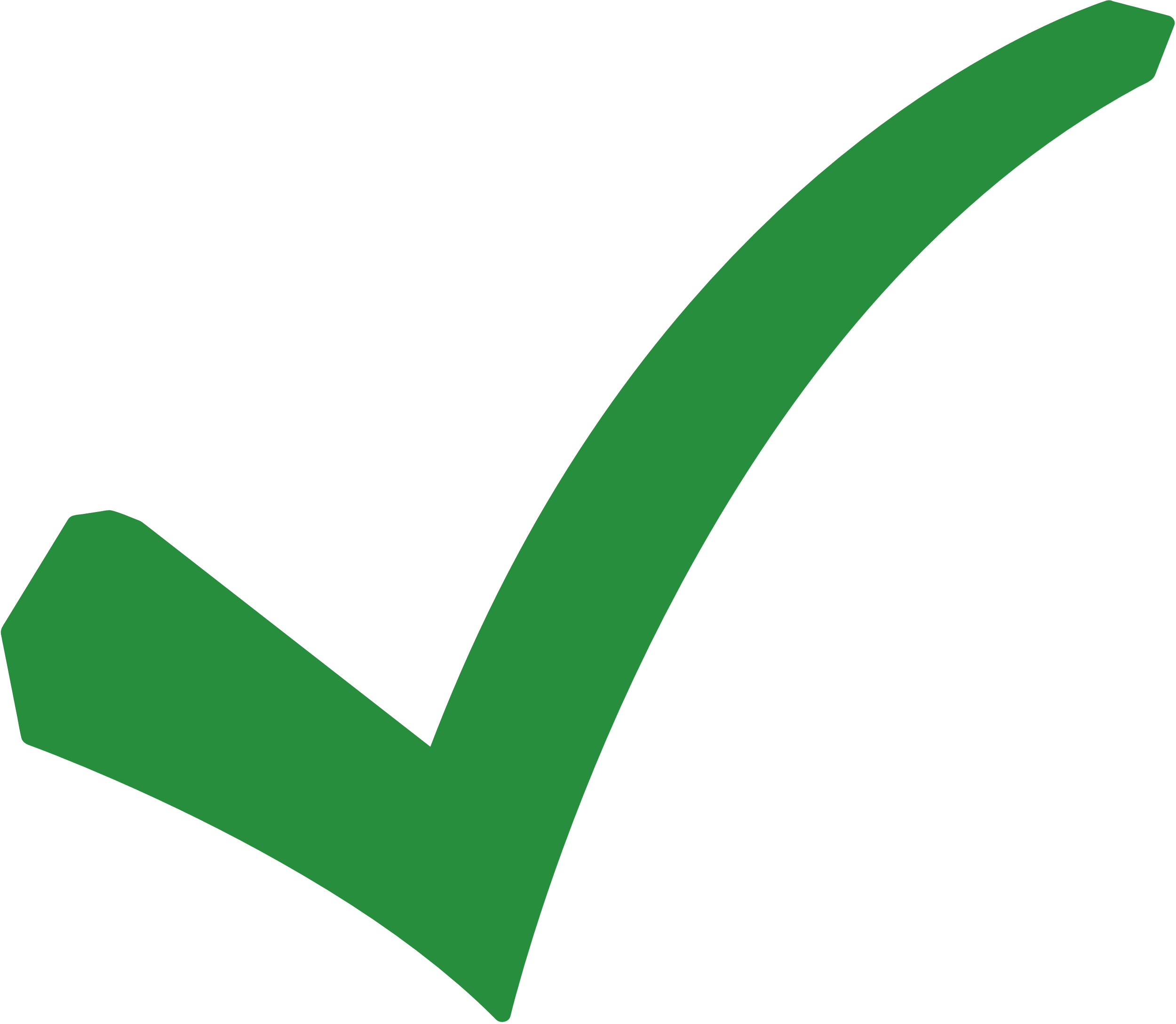 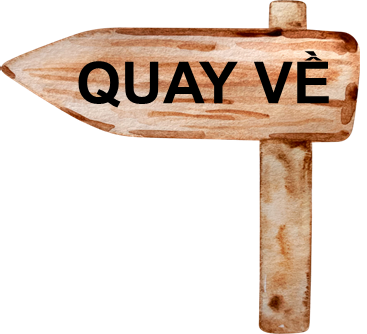 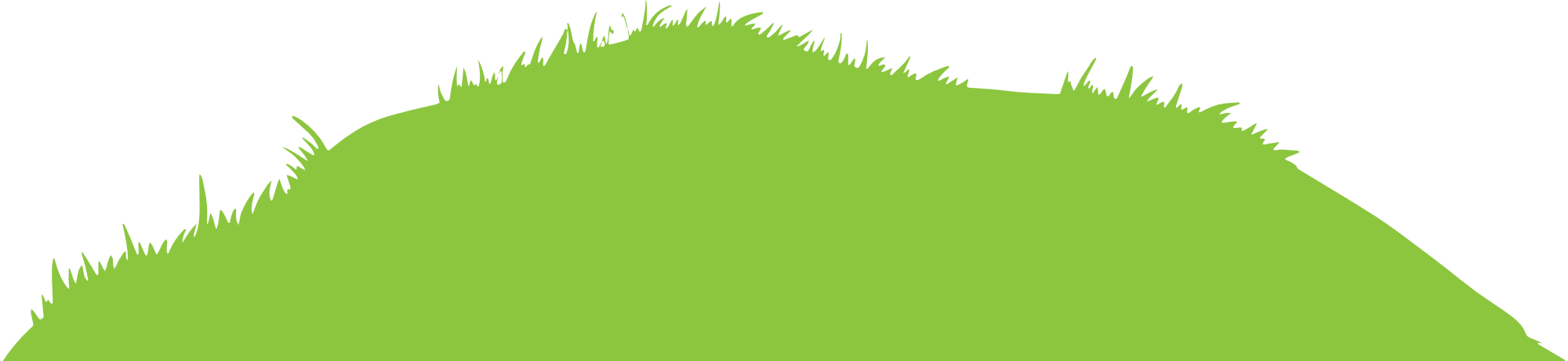 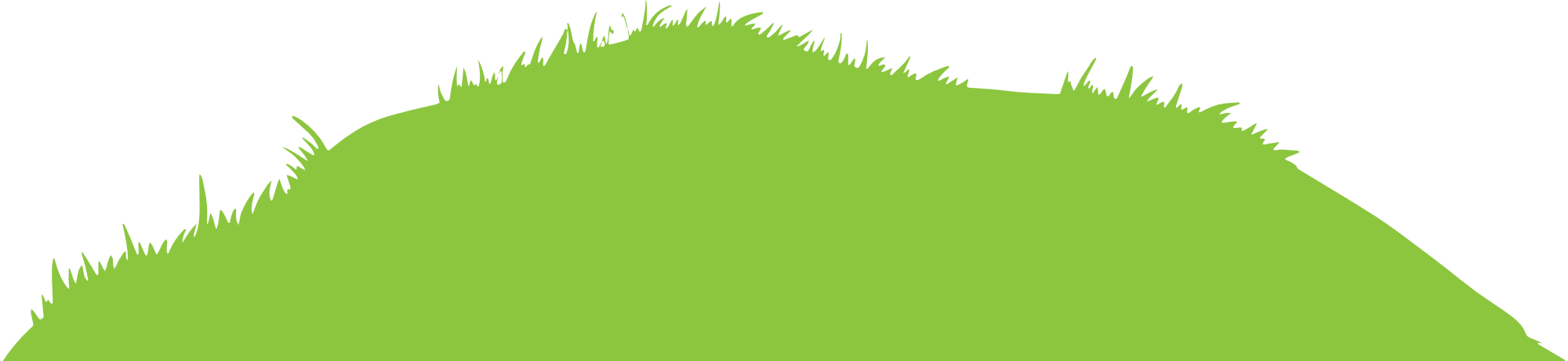 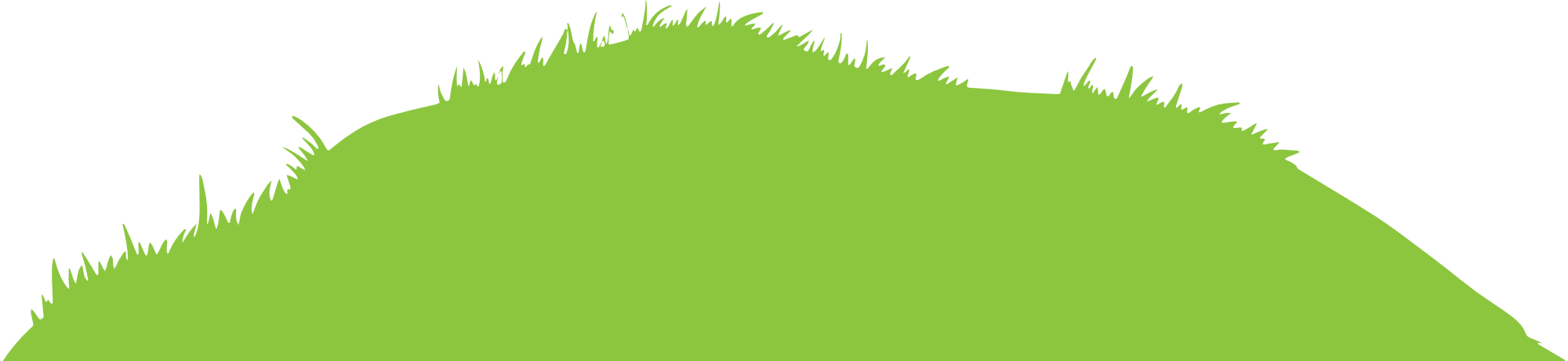 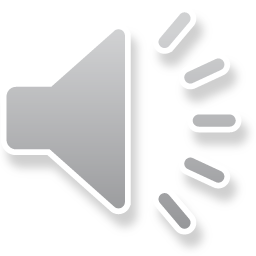 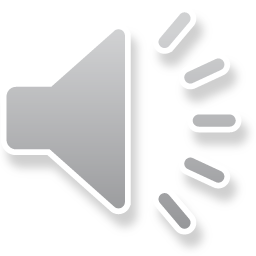 Câu hỏi 4: Có PTHH sau : 
Để điều chế đựơc 0,3 mol H2 thì khối lượng Al cần dùng là
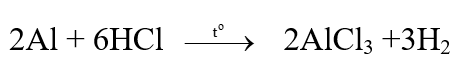 A. 5,4 gam
C. 8,1 gam
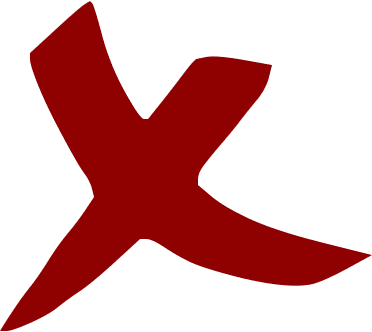 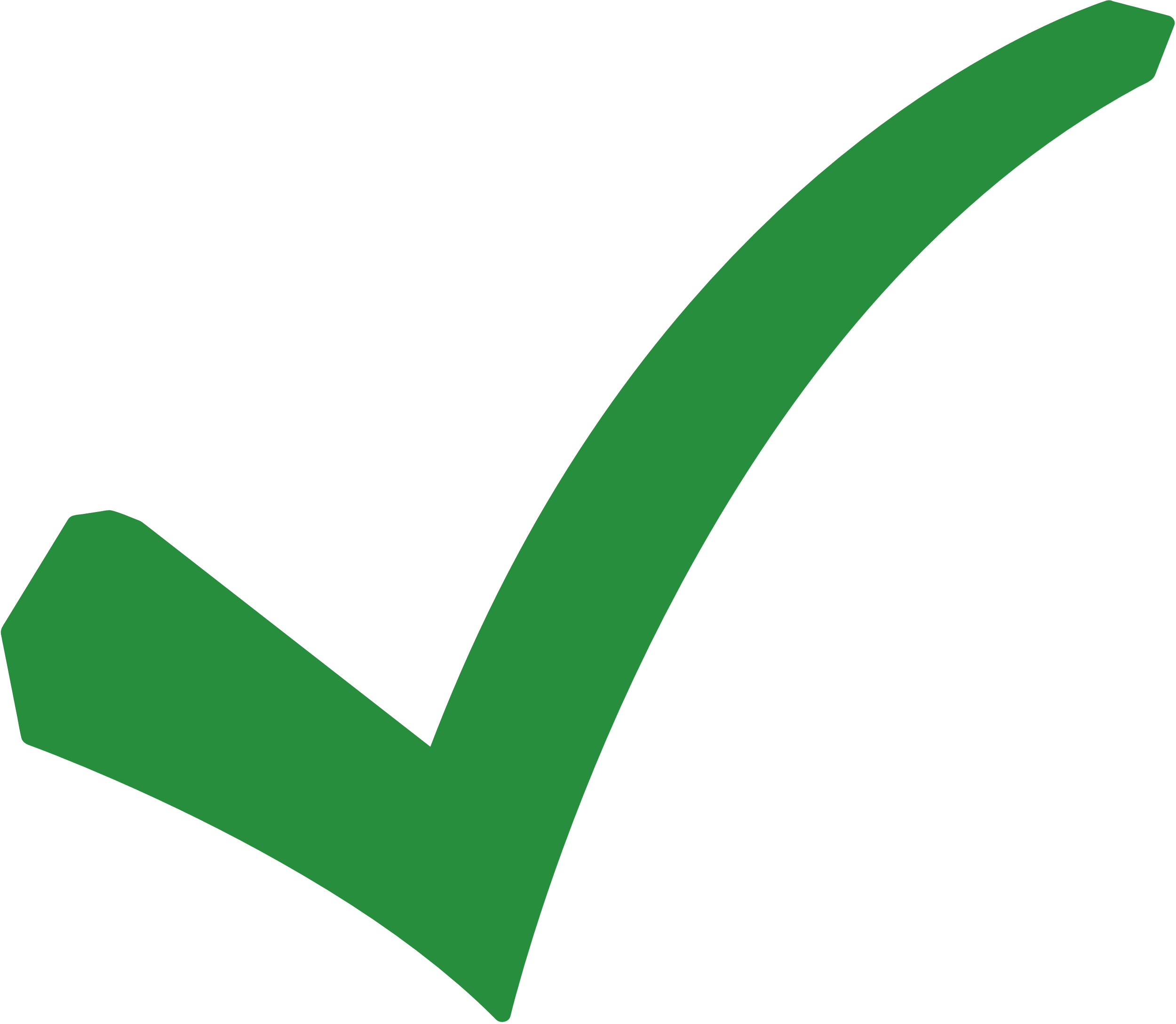 B. 2,7 gam
D. 2,4 gam
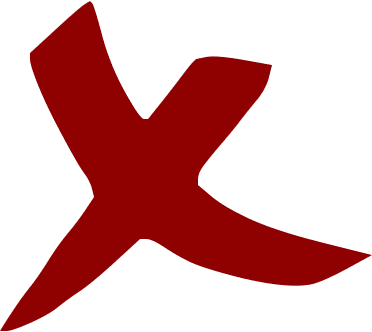 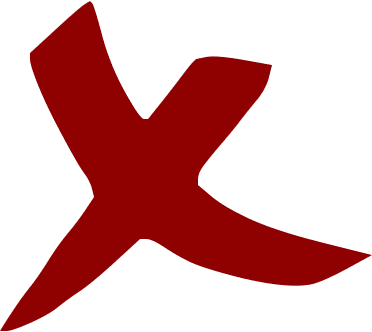 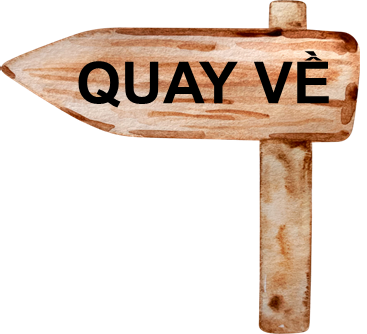 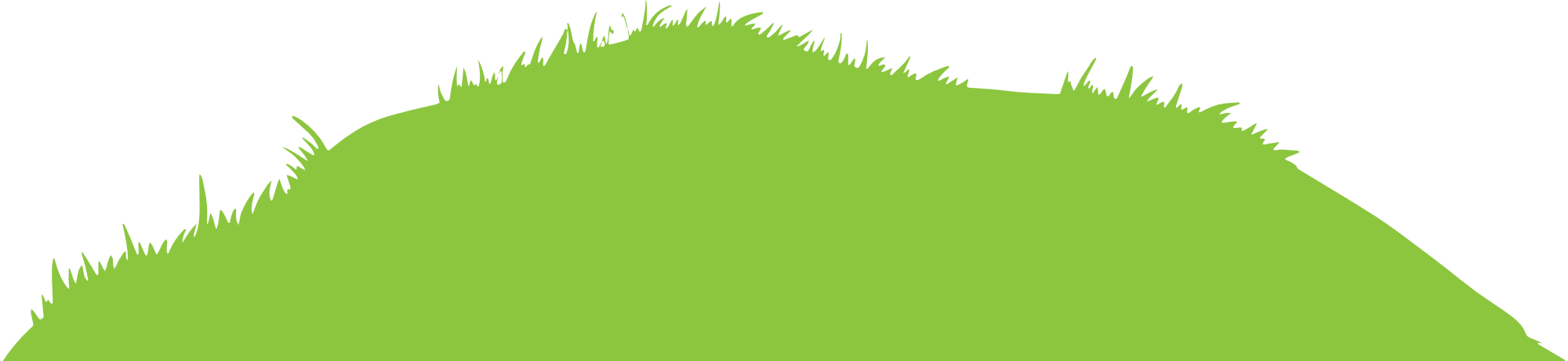 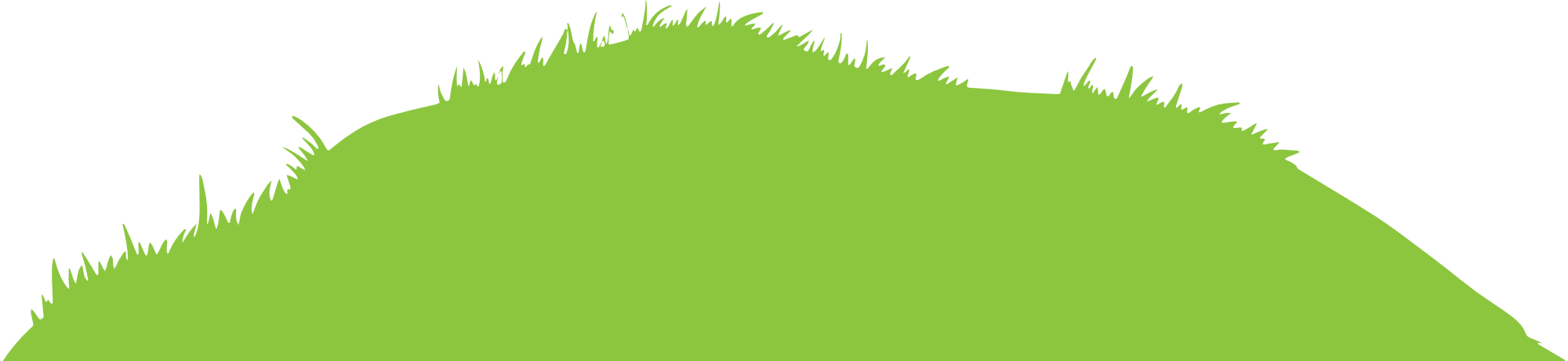 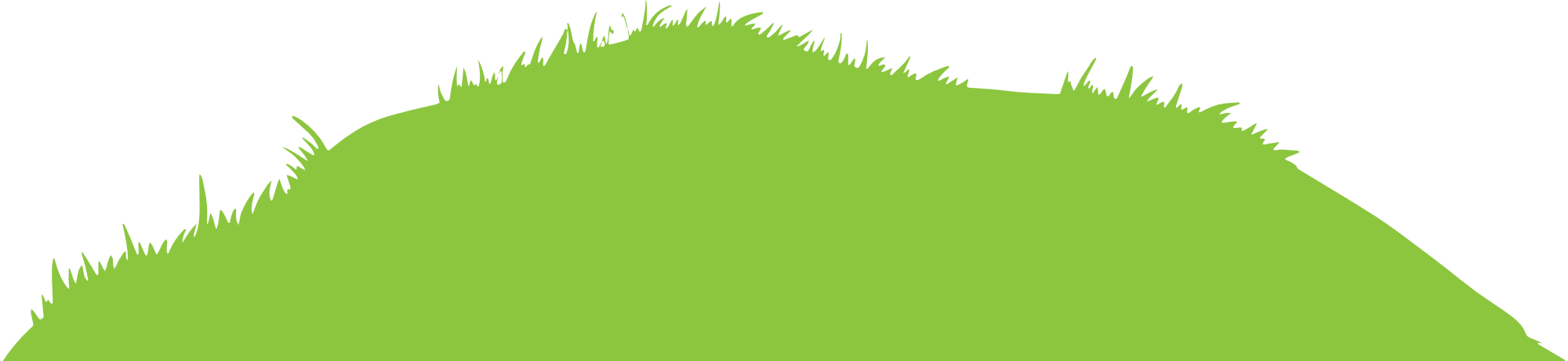 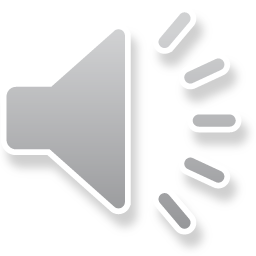 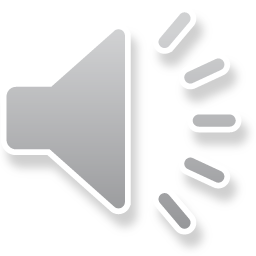 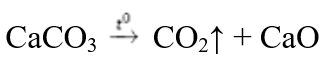 Câu hỏi 5: Cho phương trình
Để thu được 11,2 gam CaO cần dùng bao nhiêu mol CaCO3 ?
A. 0,1 mol
C. 0,2 mol
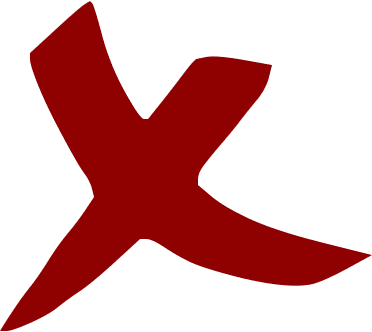 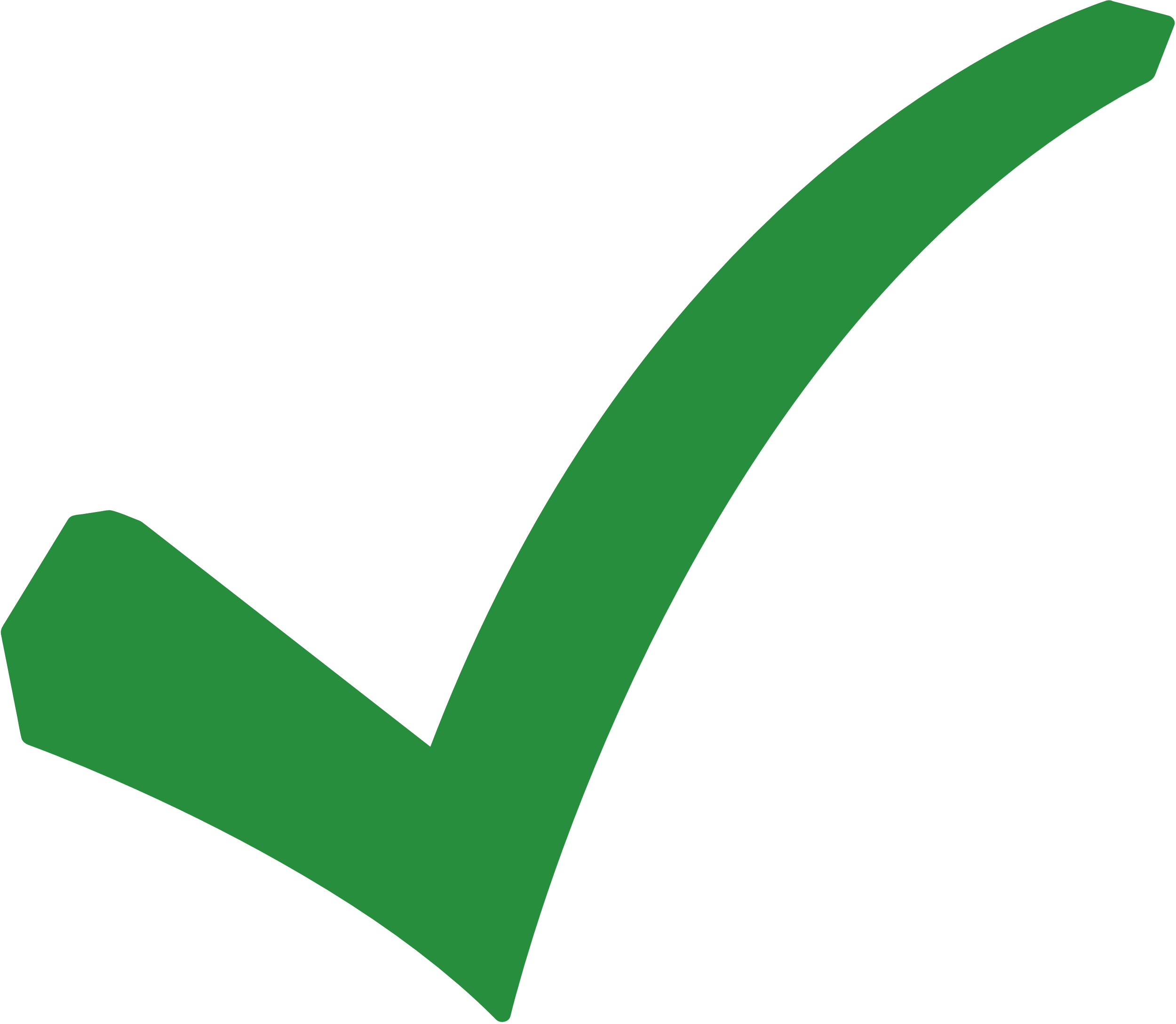 D. 0,4 mol
B. 0,3 mol
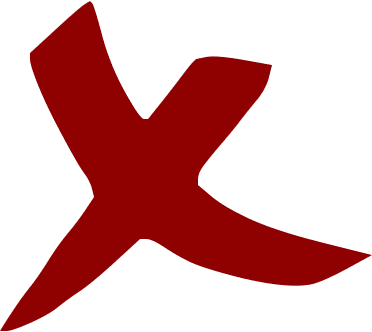 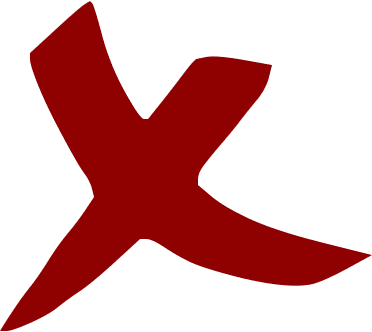 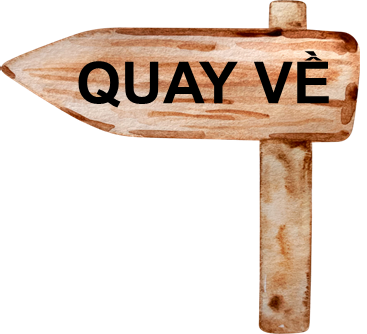 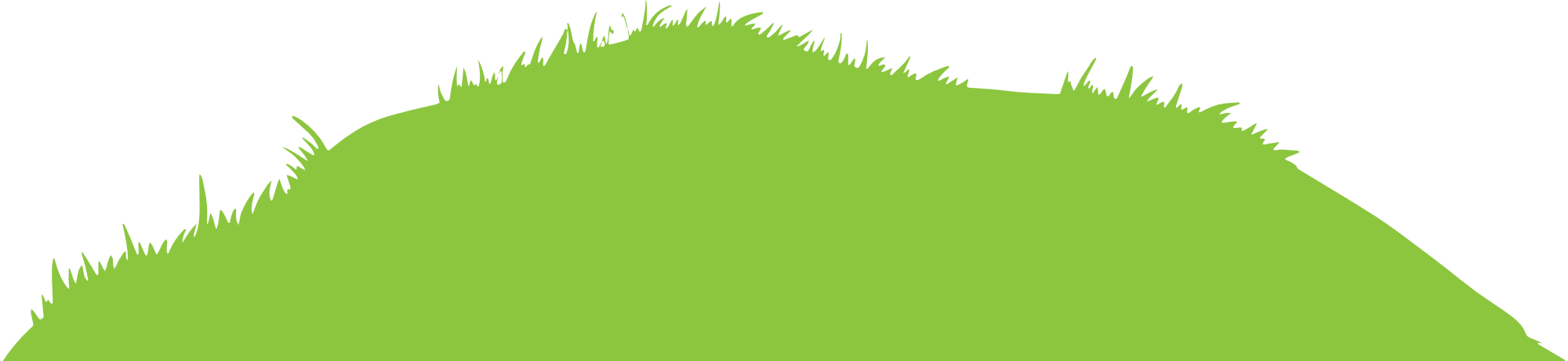 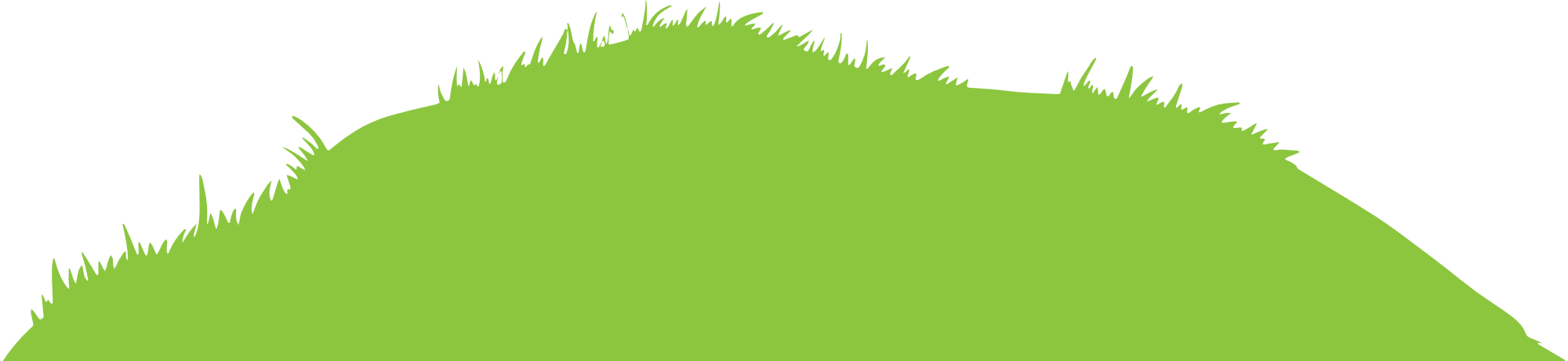 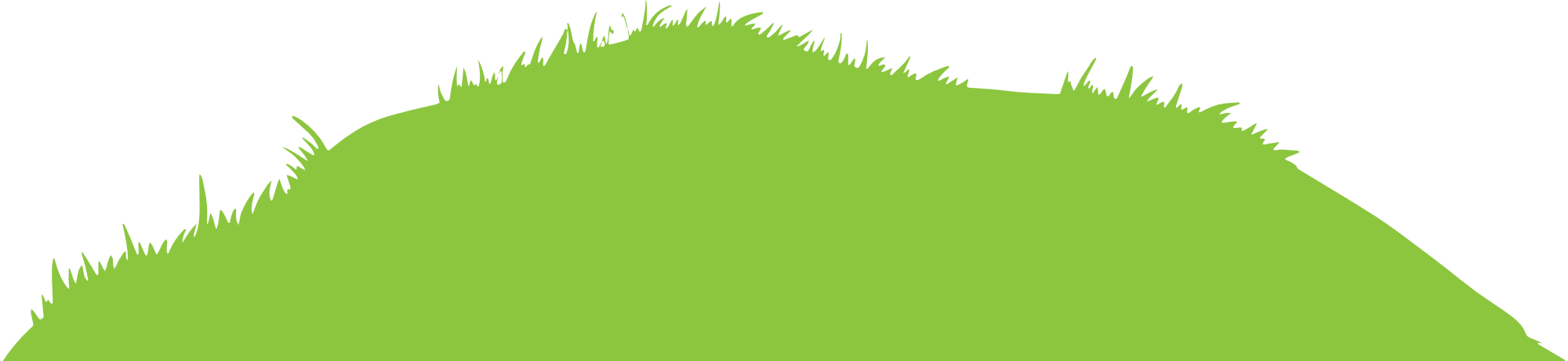 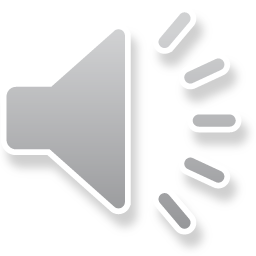 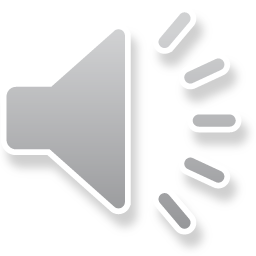 Câu hỏi 6: Một quặng sắt chứa 90% Fe3O4 còn lại là tạp chất. Nếu dùng khí H2 để khử 0,5 tấn quặng thì khối lượng sắt thu được là:
C. 0,22 tấn
A. 0,45 tấn
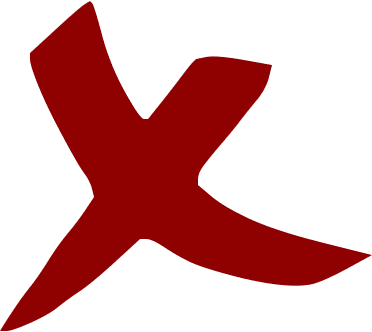 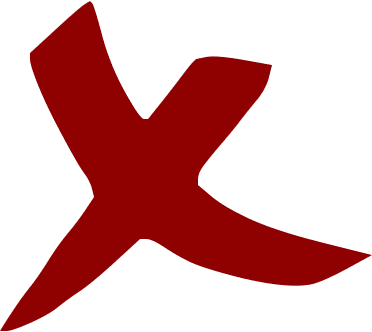 B. 0,132 tấn
D. 0,325 tấn
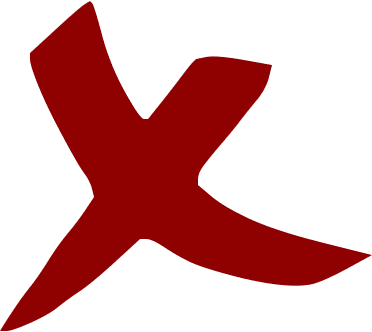 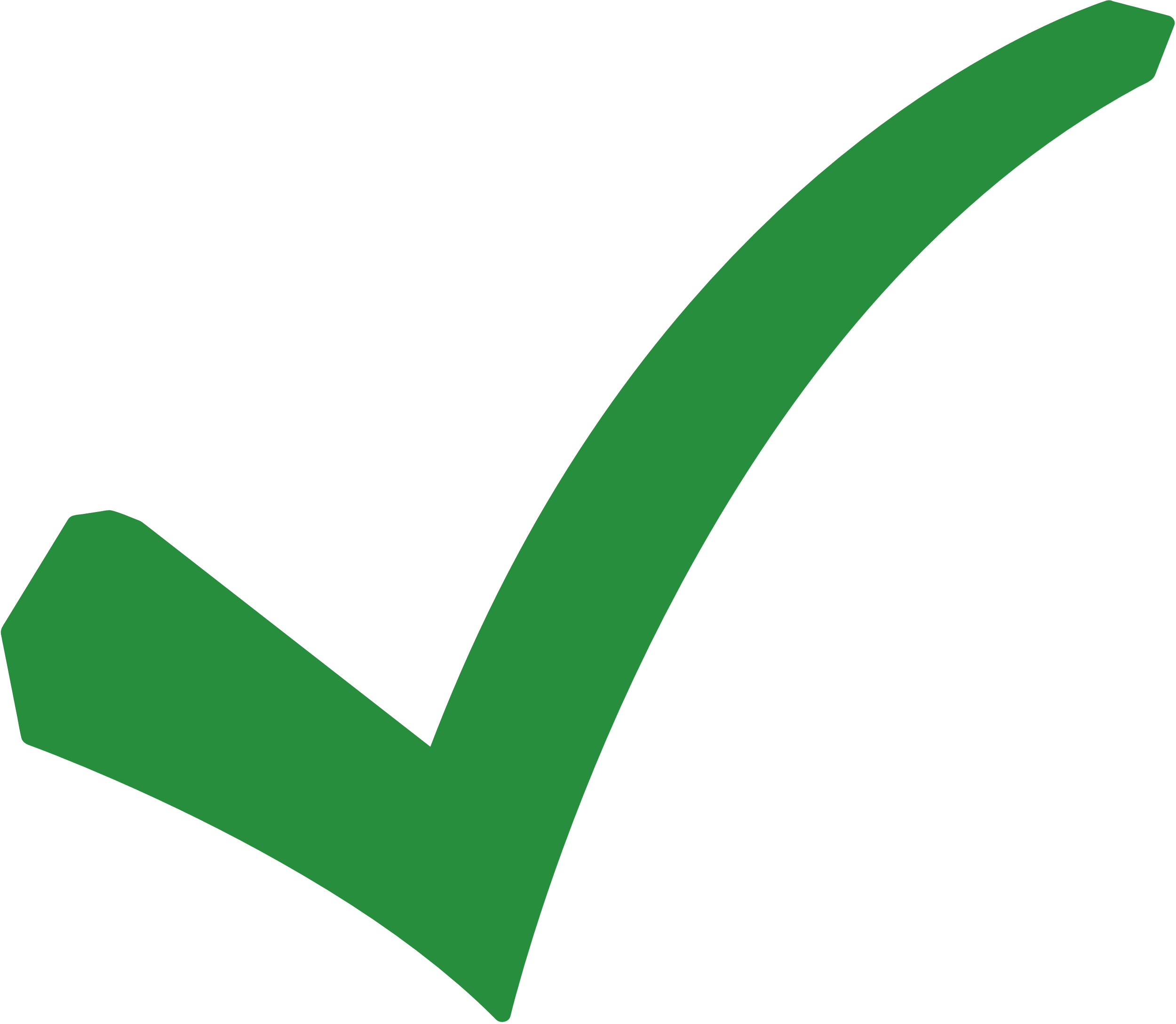 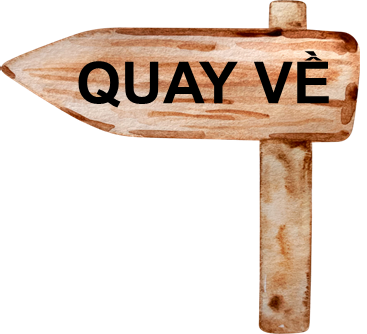 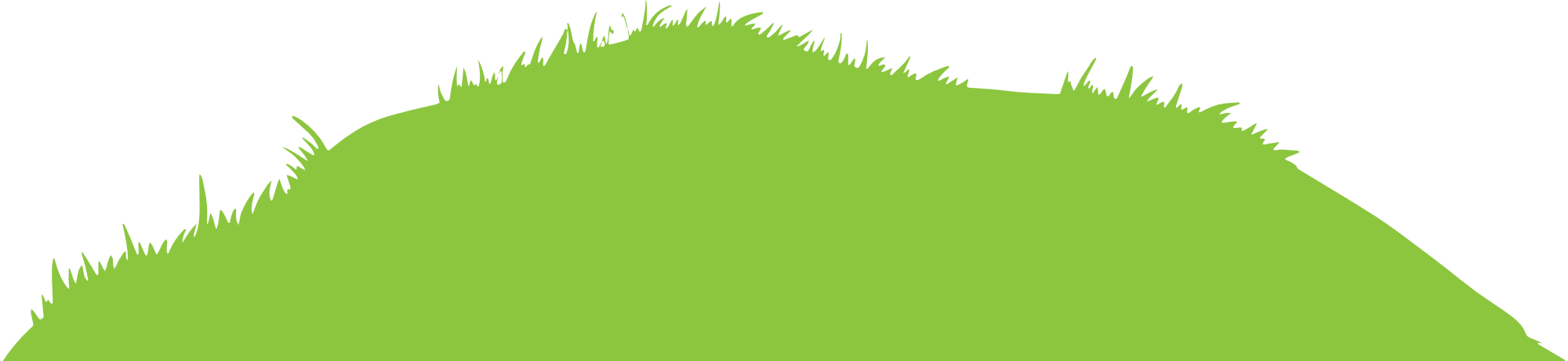 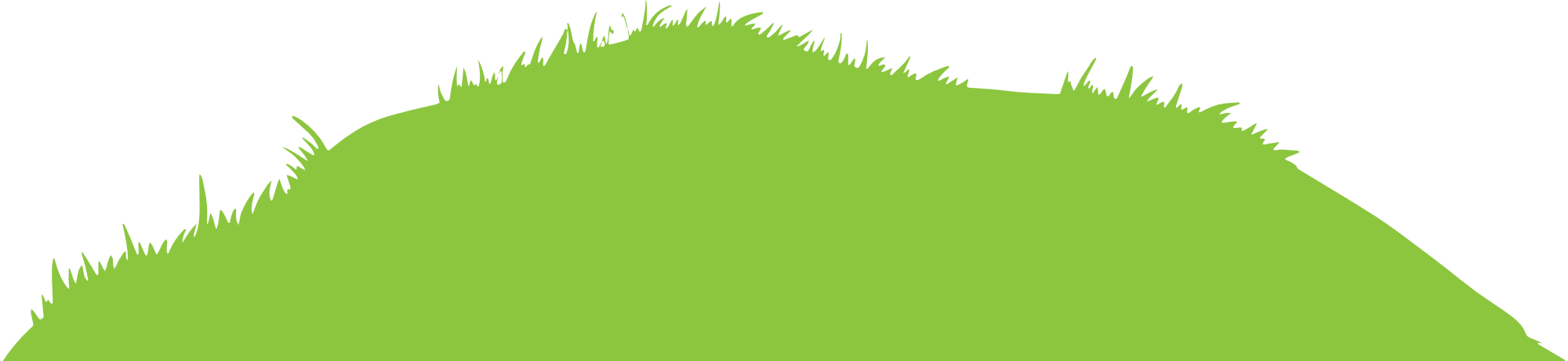 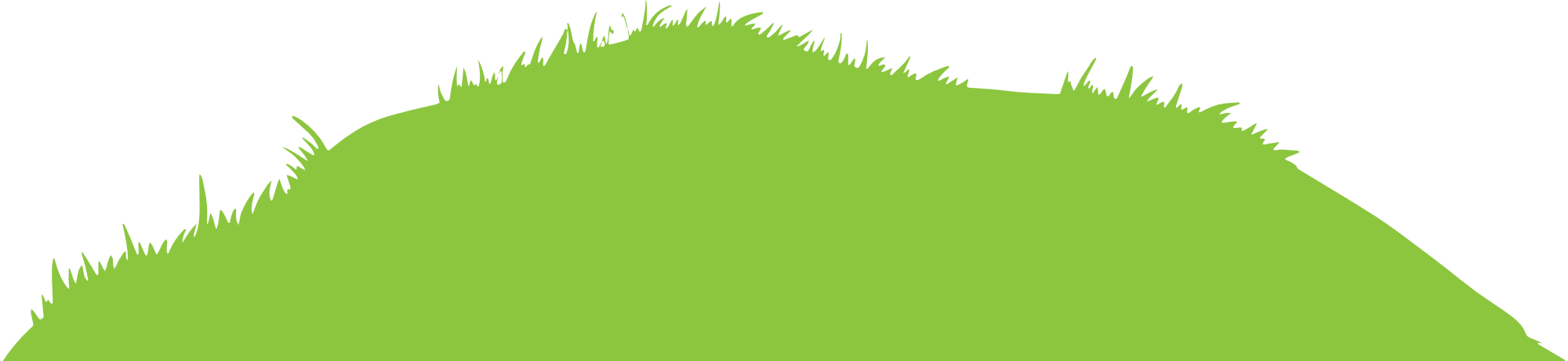 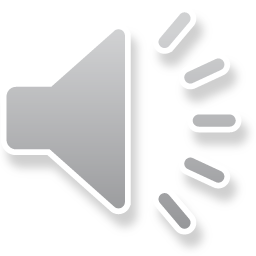 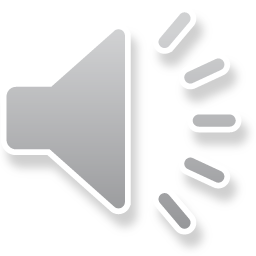 Câu hỏi 7: Cho 3,25 gam Zn tác dụng vừa đủ với dung dịch HCl. Dẫn toàn bộ khí thu được qua CuO dư đun nóng. Khối lượng Cu thu được sau phản ứng là:
A. 3,2 gam
C. 4,2 gam
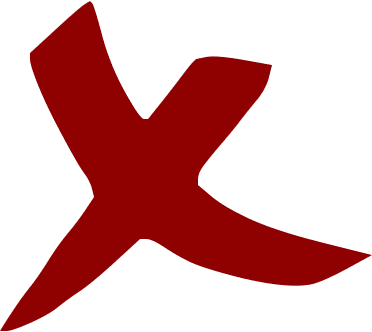 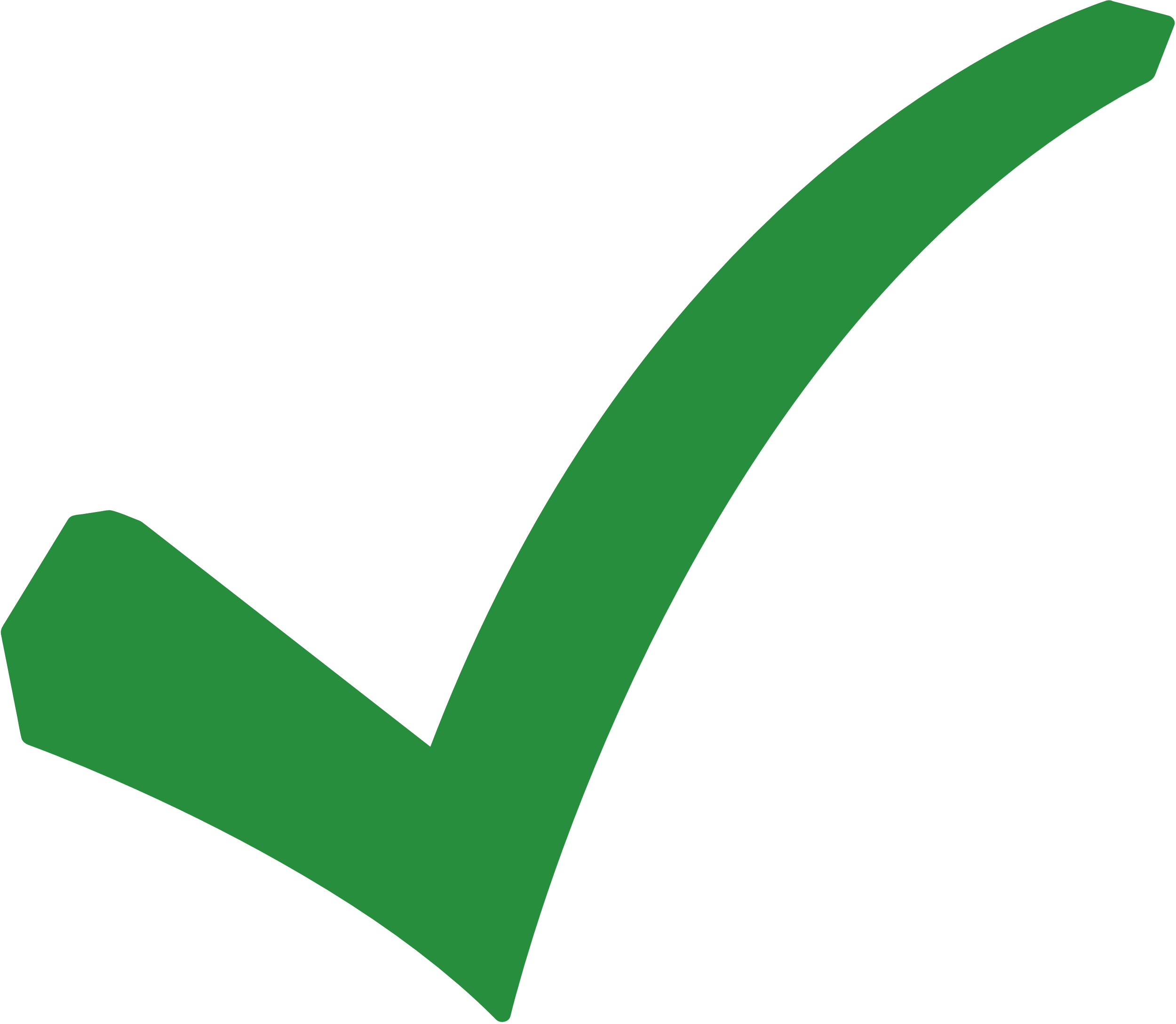 B. 2 gam
D. 1,6 gam
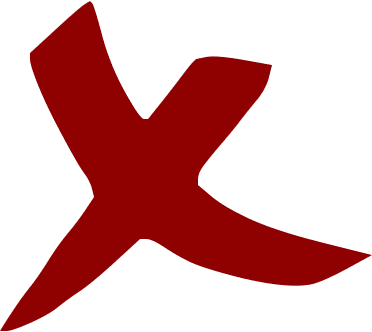 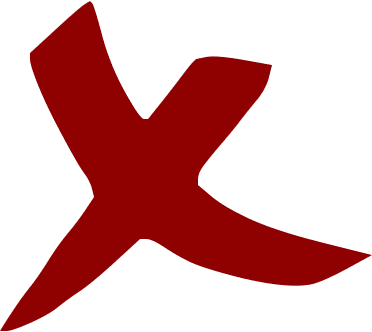 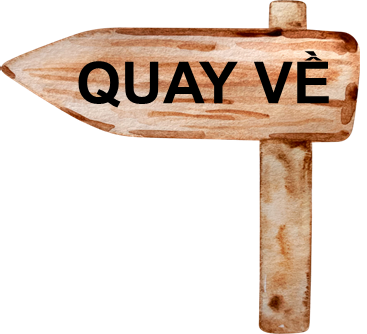 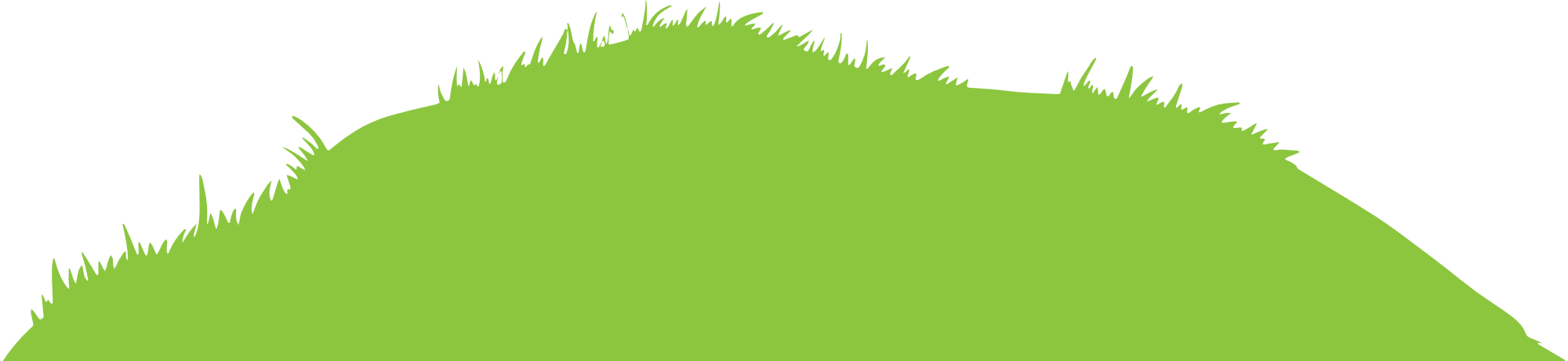 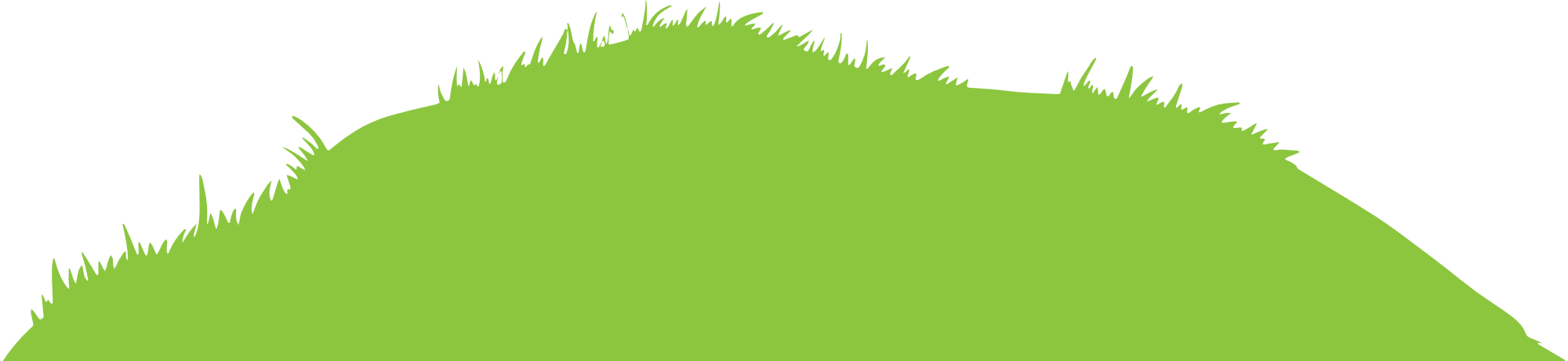 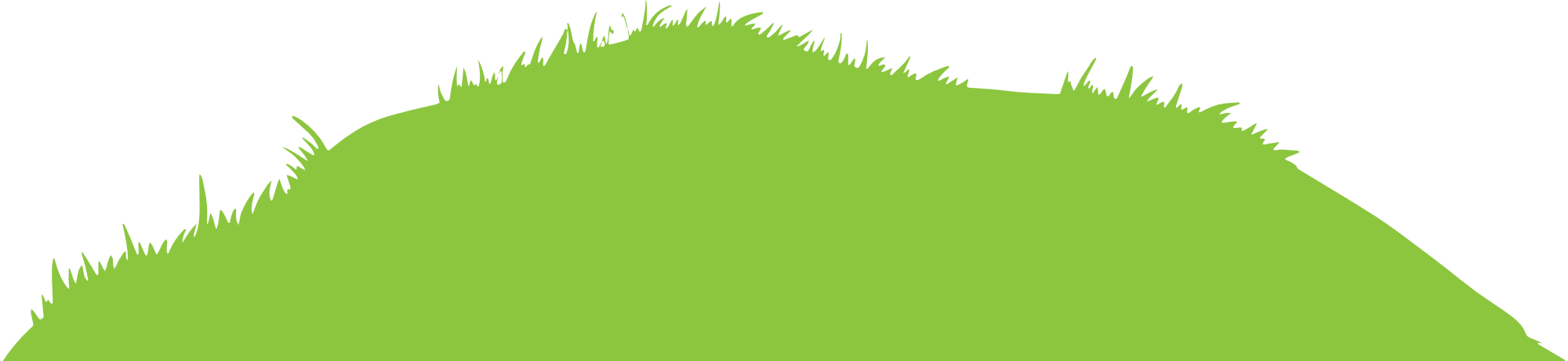 VẬN DỤNG
Trả lời câu 1
Trả lời câu 2
Khi nung nóng thanh sắt có khối lượng tăng vì nhiệt độ cao sắt tác dụng với oxygen tạo thành oxide.
Khi nung nóng đá vôi thấy khối lượng giảm đi vì khi nung đá côi tại ra vôi sống và khí carcon dioxide thoát ra ngoài, chỉ còn lại vôi sống nên khối lượng giảm so với ban đầu.
HƯỚNG DẪN VỀ NHÀ
Ôn lại kiến thức đã học
Hoàn thành bài tập vận dụng
Làm bài tập trong SBT KHTN 8
Đọc và tìm hiểu trước nội dung Bài 7: Tốc độ phản ứng và chất xúc tác
CẢM ƠN CÁC EM ĐÃ LẮNG NGHE BÀI GIẢNG HÔM NAY!